Genesis 12‒50
Israel’s Birth & Preservation
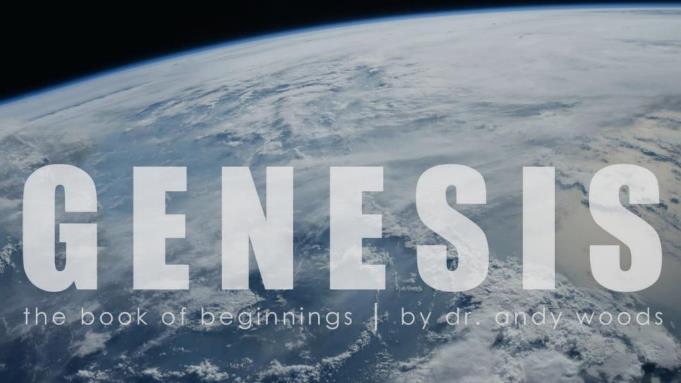 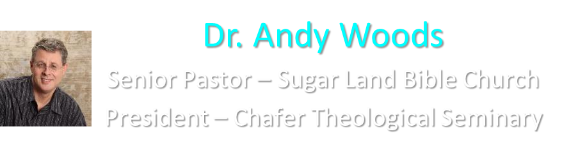 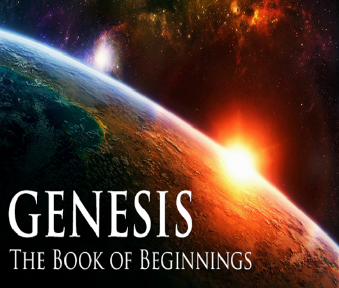 GENESIS STRUCTURE
Genesis 12-50 (four people)
Abraham (12:1–25:11)
Isaac (25:12–26:35)
Jacob (27–36)
Joseph (37–50)
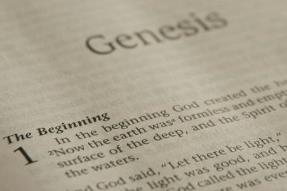 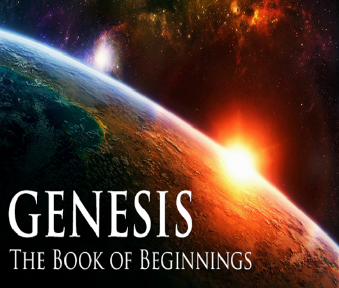 Genesis 37‒50Joseph
Joseph sold unto Egypt (37)
Canaan’s corruption (38)
Joseph falsely accused (39)
Joseph’s short-term predictions (40)
Joseph’s elevation (41)
Joseph’s first reunion with his brothers (42)
Joseph’s second reunion with his brothers (43‒45)
Joseph’s second reunion with his brothers (43‒45)
Sojourn to Egypt (46:1‒47:12)
Famine’s course (47:13-26)
Jacob in Egypt (47:27-31)
Jacob blesses Joseph’s sons (48)
Jacob blesses his sons (49)
 Jacob’s burial & Joseph’s death (50)
Genesis 50:1-26Death & Burial of Jacob & Joseph
Events following Jacob’s death (1-3)
Jacob’s burial (4-14)
Brothers’ fear & Joseph’s reassurance (15-21)
Joseph’s death (22-26)
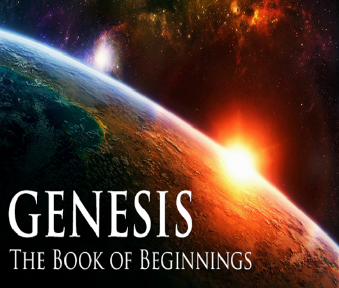 Genesis 50:1-26Death & Burial of Jacob & Joseph
Events following Jacob’s death (1-3)
Jacob’s burial (4-14)
Brothers’ fear & Joseph’s reassurance (15-21)
Joseph’s death (22-26)
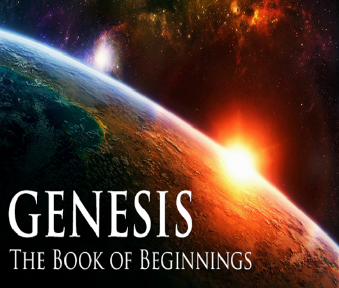 I. Genesis 50:1-3Events Following Jacob’s Death
Weeping (1)
Embalming (2-3)
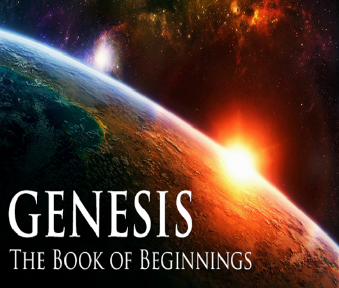 I. Genesis 50:1-3Events Following Jacob’s Death
Weeping (1)
Embalming (2-3)
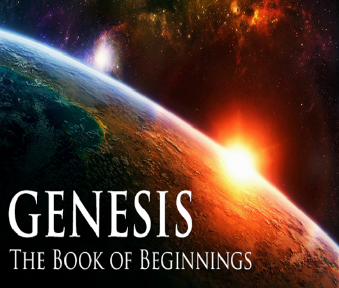 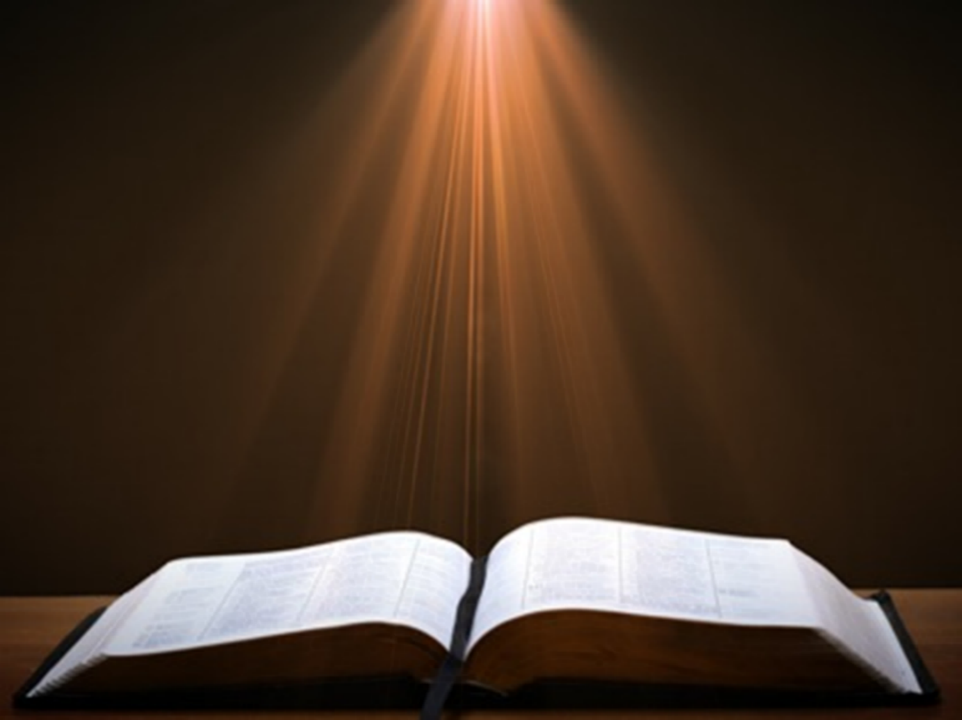 1 Thessalonians 4:13-18
13 “But we do not want you to be uninformed, brethren, about those who are asleep, so that you will not grieve as do the rest who have no hope. 14 For if we believe that Jesus died and rose again, even so God will bring with Him those who have fallen asleep in Jesus. 15 For this we say to you by the word of the Lord, that we who are alive and remain until the coming of the Lord, will not precede. . .
I. Genesis 50:1-3Events Following Jacob’s Death
Weeping (1)
Embalming (2-3)
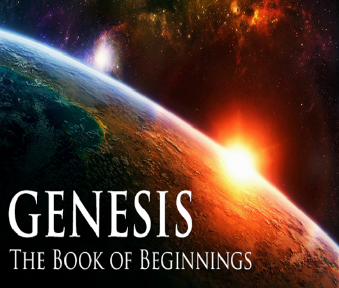 Genesis 50:2-3Embalming
Command (2)
Days of embalming (3)
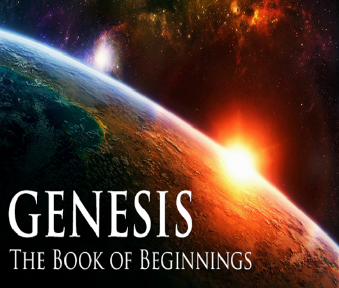 Genesis 50:2-3Embalming
Command (2)
Days of embalming (3)
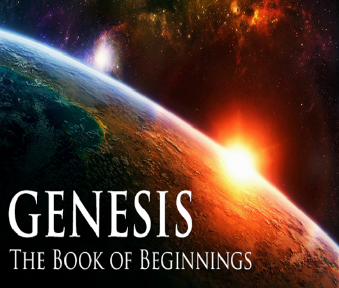 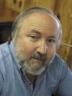 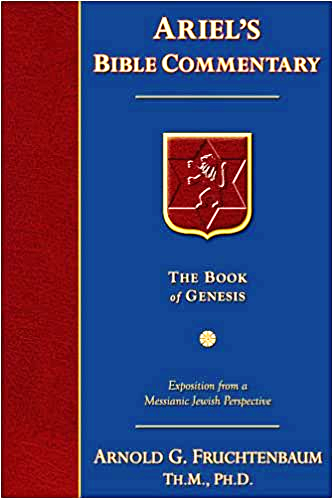 Dr. Arnold G. Fruchtenbaum
The Book of Genesis, 654-55
“Sixth, later, the four entrails of the liver, the lungs, the stomach, and the intestines were put in four jars and each was dedicated to the four genies of the underworld. It was because of this particular magical, mystical art that was practiced that Joseph probably chose to use physicians rather than professional embalmers.”
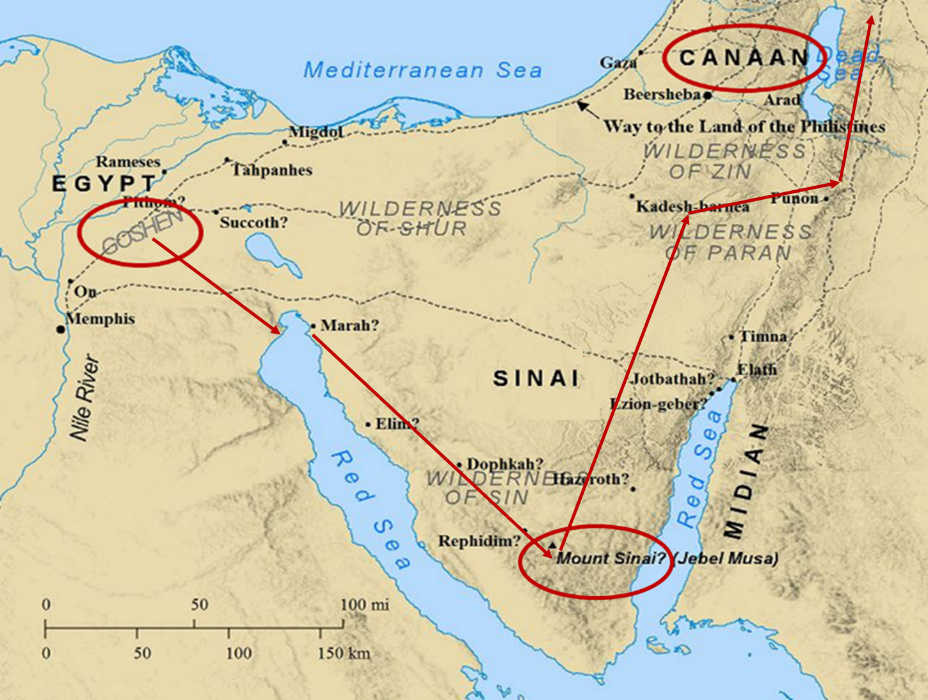 Bible Verses Against Necromancy
Lev. 19:31
Deut. 18:9-14
1 Sam. 28:7-8
2 Kgs. 21:6
1 Chron. 10:13
Isa. 8:19-20
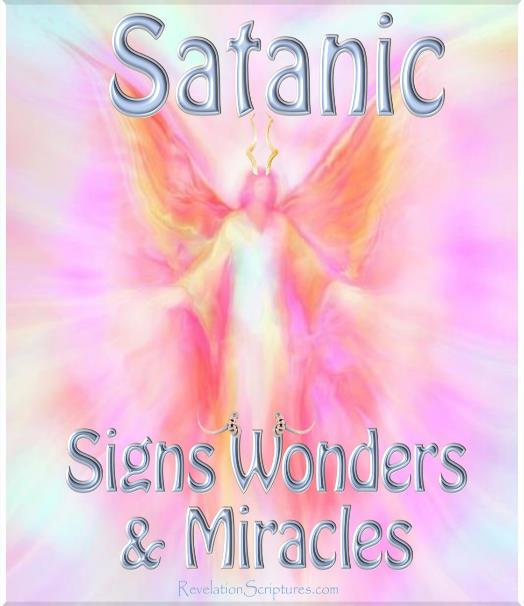 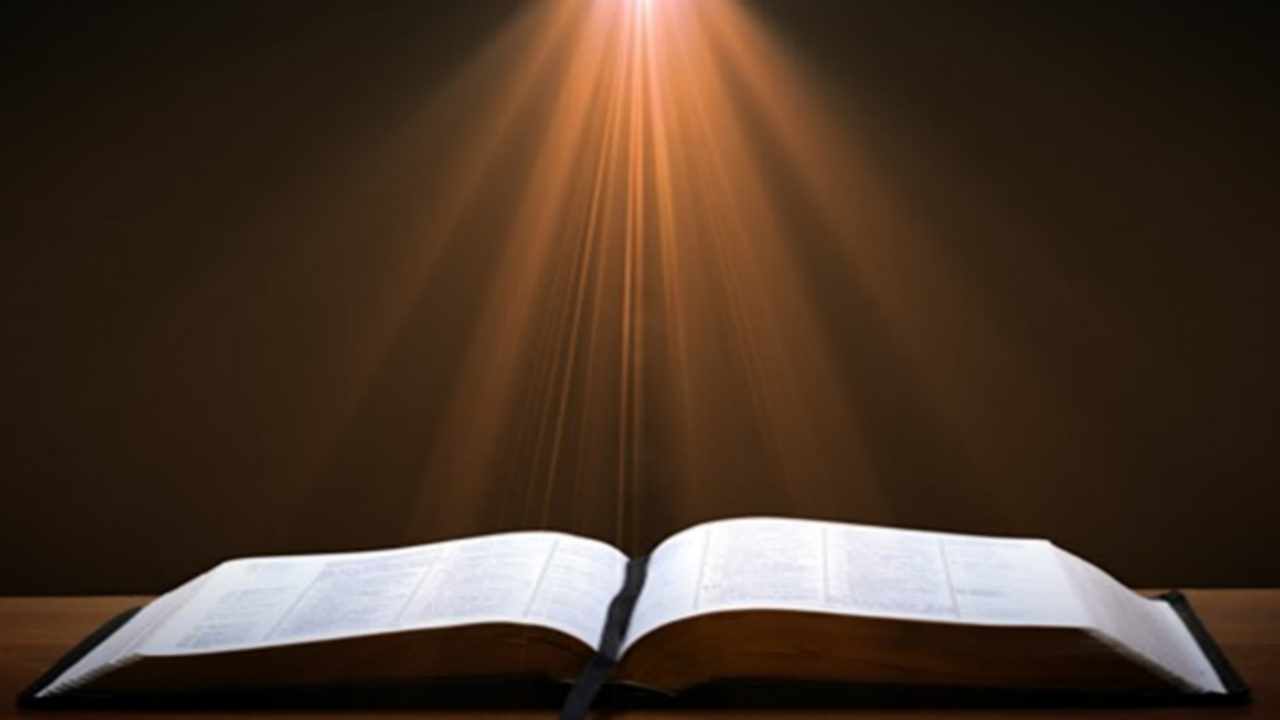 1 Timothy 4:1
“But the Spirit explicitly says that in later times some will fall away from the faith, paying attention to deceitful spirits and doctrines of demons.”
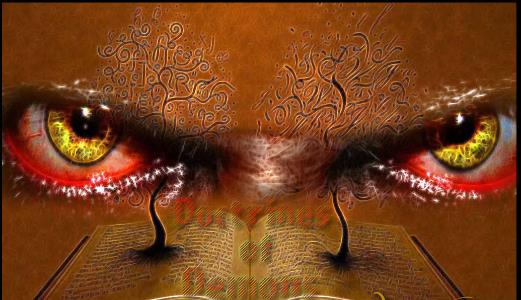 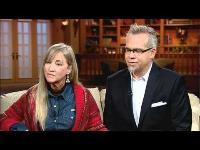 Steve Berger
Steve Berger & Sarah Berger, Have Heart: Bridging the Gulf Between Heaven and Earth (Franklin, TN: Grace Chapel, 2010).
“And then one night, Josiah [their son] showed up in a dream” (p. 69)
“Josiah came into the sanctuary…It wasn’t like he just appeared there. It was a sense of him coming into the aisle, and he got down on one knee and bent into my ear…Then, as quickly as he came, he left. It wasn’t that he disappeared; rather, it was a sense of him leaving the sanctuary…. He had a sense of speed about him, not that he was hurried, but as if life on earth was much slower than in Heaven—it’s a different place, a different plane. I stood up and went over to my wife and told her, ‘Josiah was just here.’” p. 99-100.
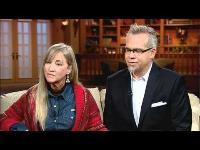 Steve Berger
Steve Berger & Sarah Berger, Have Heart: Bridging the Gulf Between Heaven and Earth (Franklin, TN: Grace Chapel, 2010).
“God granted Josiah permission to make an appearance…it demonstrates his continued presence in not only our lives but in the lives of his friends as well” (p. 100; italics added).
“Yes, the residents of Heaven are personally present, they are aware, and they are near!” p. 100-101.
“We want all of us to continue to have relationship with Siah right up until the day that we are face-to-face in Heaven with him” (p. 103).
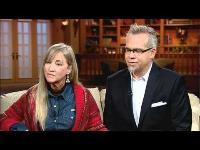 Steve Berger
Steve Berger & Sarah Berger, Have Heart: Bridging the Gulf Between Heaven and Earth (Franklin, TN: Grace Chapel, 2010).
“The cloud of witnesses [of ‘Christian loved ones in Heaven’] is personal, and we believe it is part of their work in the spiritual realm to cheer on their loved ones still on earth…” (p. 107; italics added).
“Our loved ones may show up in dreams or visits or other ways (who can limit God’s imagination?), but the fact is that we’re connected….There is a thin veil, and we’re connected to them, forever, in Christ” (p. 110)
“You don’t father or mother a child for nineteen years and then hear God say, ‘Oh, now you can’t talk to him. You no longer have a relationship with him until you see him face to face in Heaven….’ We still talk to Josiah, and it’s going to be so great when we’re together again” (p. 125).
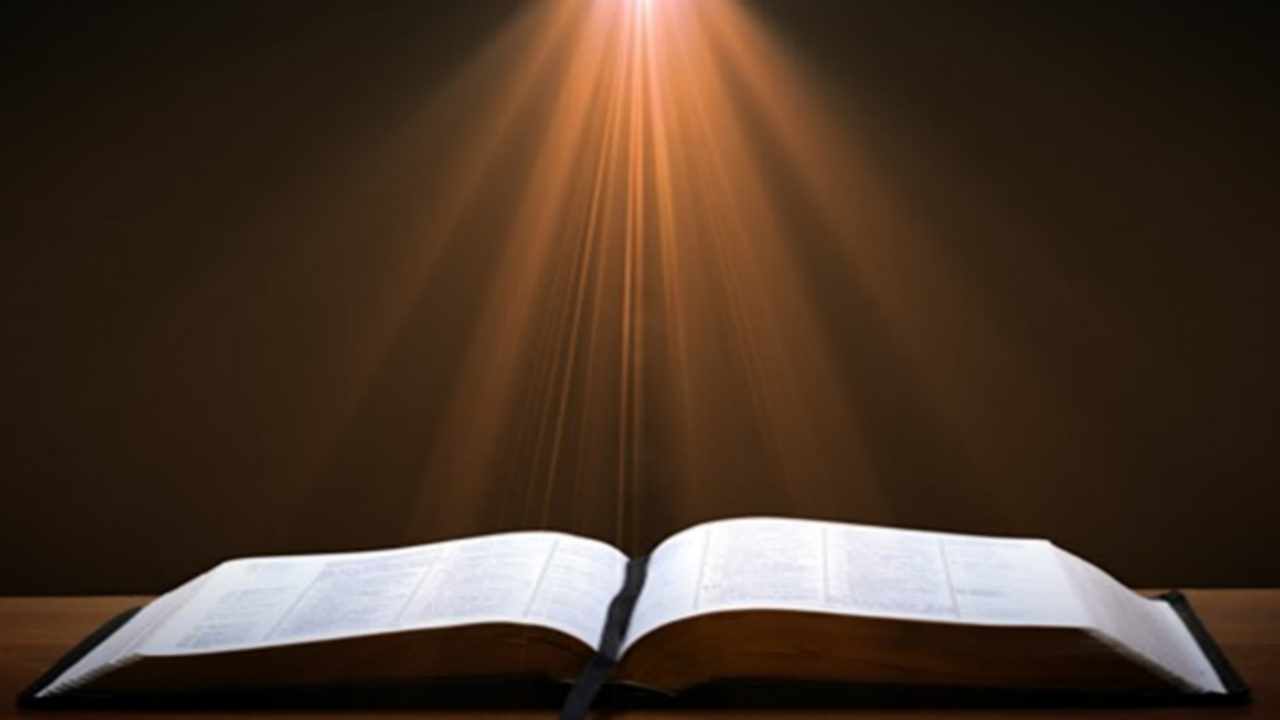 2 Samuel 12:22-23
22 “While the child was still alive, I fasted and wept; for I said, ‘Who knows, the Lord may be gracious to me, that the child may live.’ 23 But now he has died; why should I fast? Can I bring him back again? I will go to him, but he will not return to me.”
20
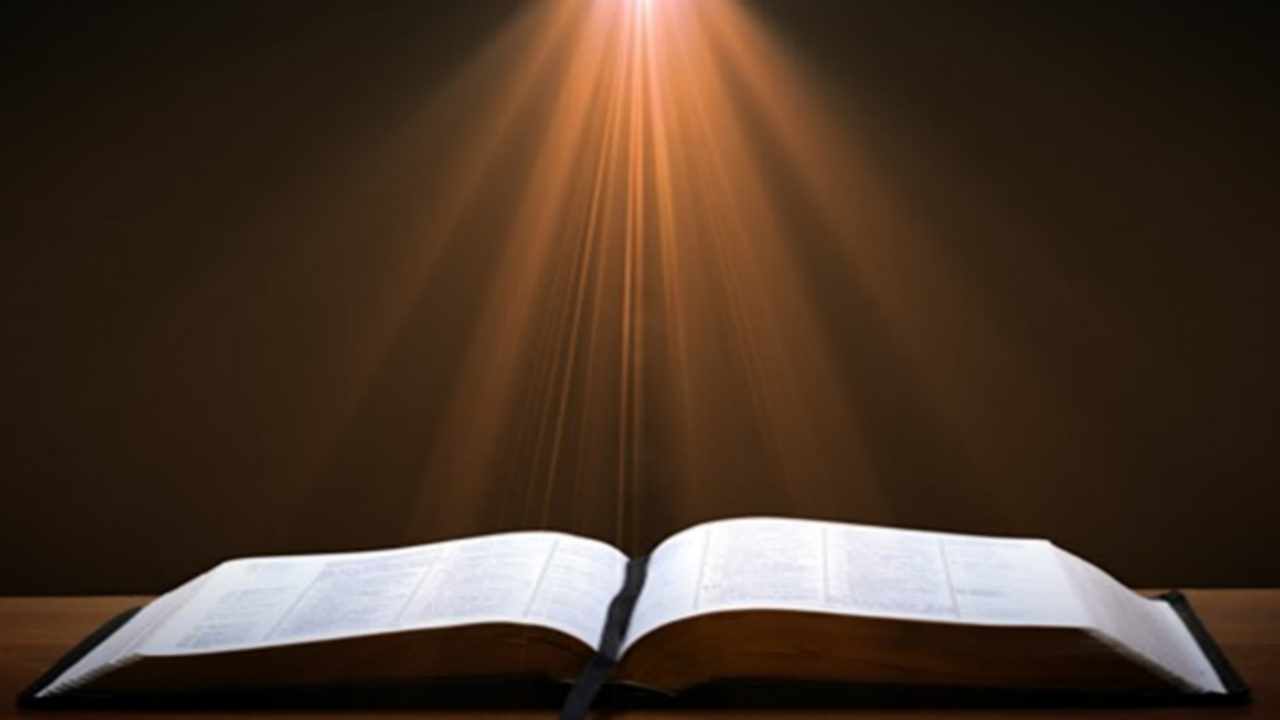 Luke 16:24-26
“24 And he cried out and said, ‘Father Abraham, have mercy on me, and send Lazarus so that he may dip the tip of his finger in water and cool off my tongue, for I am in agony in this flame.’ 25 But Abraham said, ‘Child, remember that during your life you received your good things, and likewise Lazarus bad things; but now he is being comforted here, and you are in agony. 26 And besides all this, between us and you there is a great chasm fixed, so that those who wish to come over from here to you will not be able, and that none may cross over from there to us.’”
21
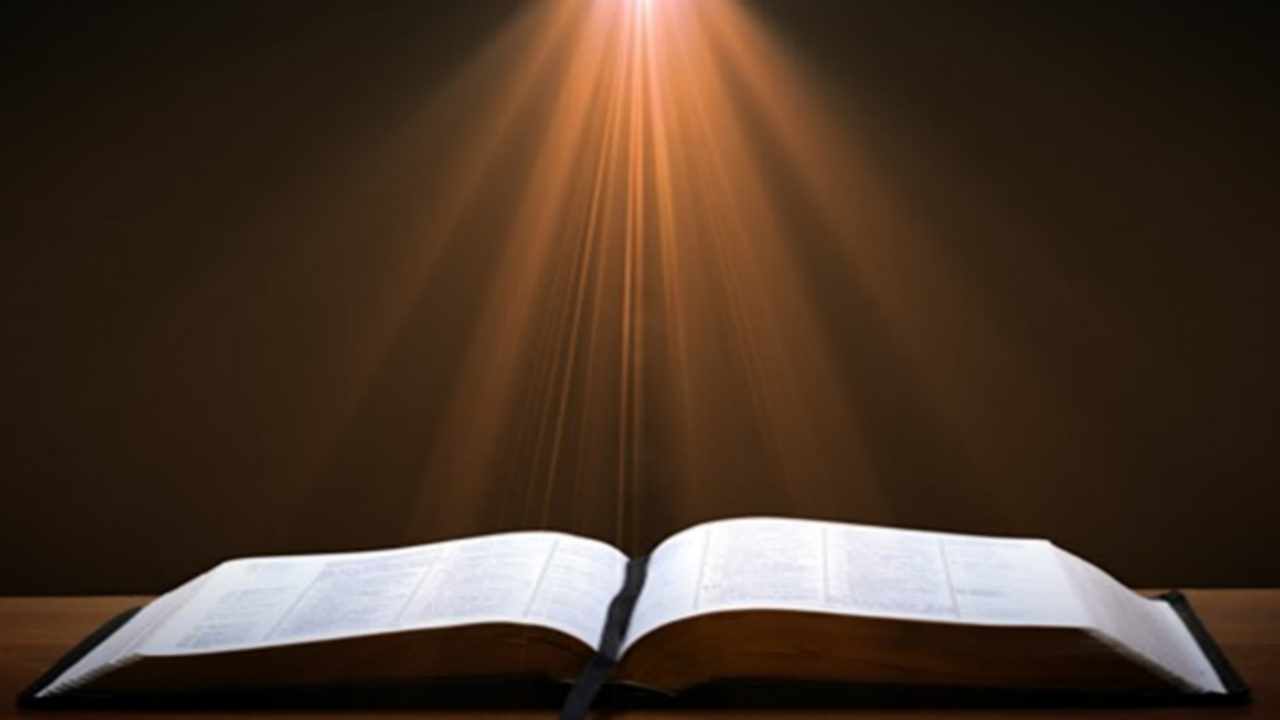 Hebrews 9:27
And inasmuch as it is appointed for men to die once and after this comes judgment.
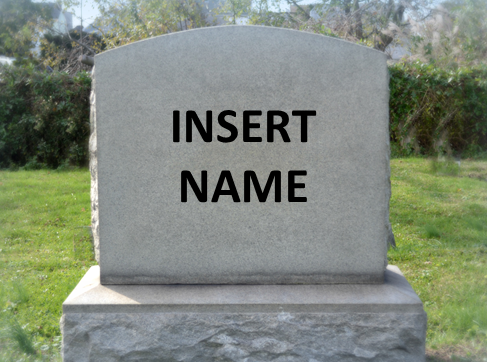 22
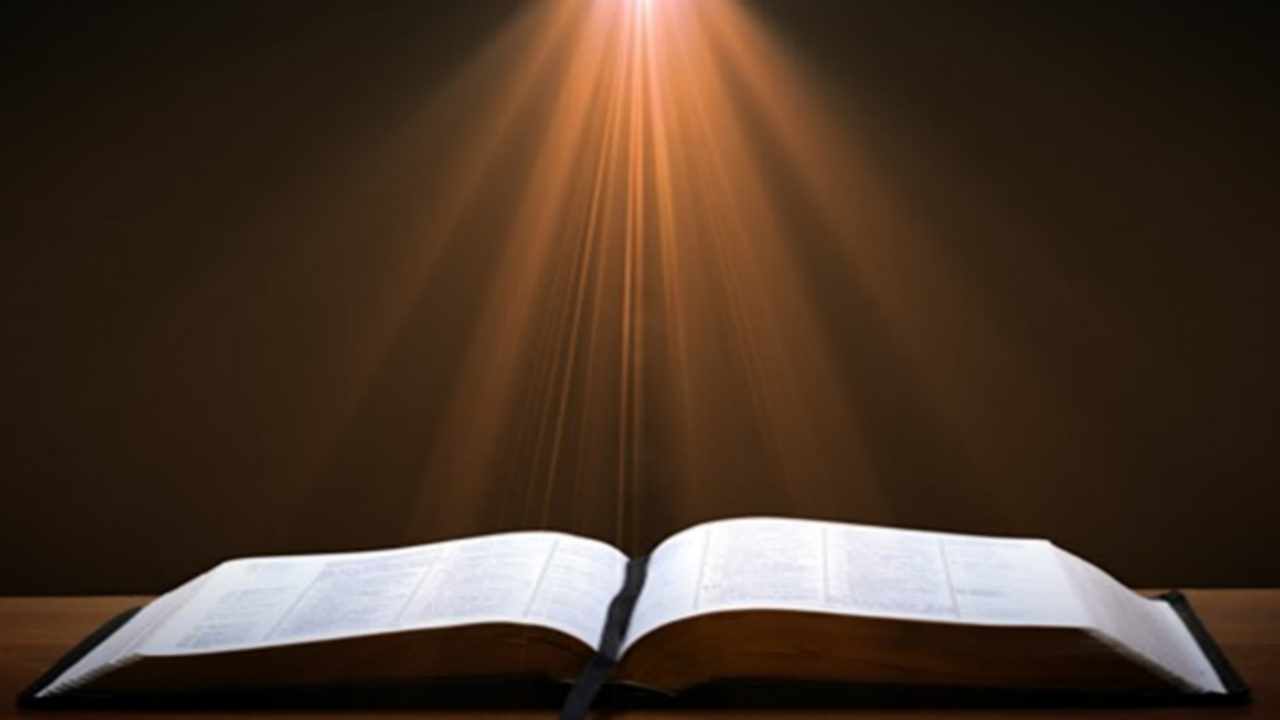 2 Corinthians 11:14
“No wonder, for even Satan disguises himself as an angel of light.”
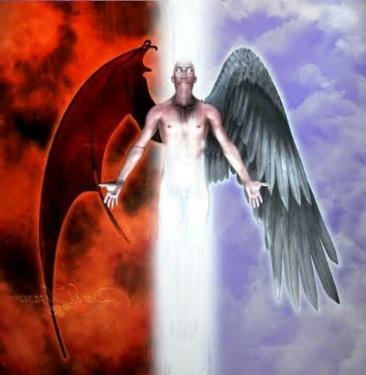 23
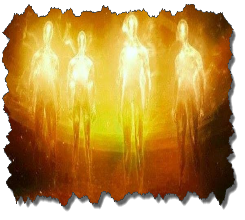 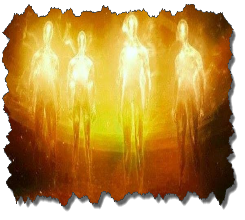 Dangerous Influences on our Children & Youth Dr. Christine J. Tan (May 21, 2017)
Sue Bohlin (PROBE.org) – on Harry Potter  
https://www.probe.org/harry-potter/ 
Sue Bohlin (PROBE.org) – on Twilight  
https://www.probe.org/the-darkness-of-twilight 
Matt Slick (CARM) – on Pokemon  
https://carm.org/what-is-pokemon 
Patrick Zukeran (EvidenceAndAnswers.org) – on Worldview of Star Wars 
http://evidenceandanswers.org/article/worldvie w-star-wars/
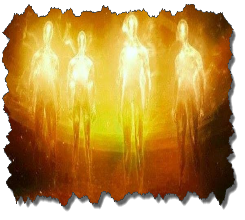 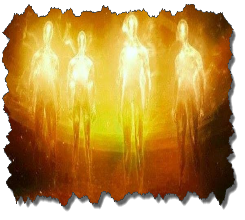 Dangerous Influences on our Children & Youth Dr. Christine J. Tan (May 21, 2017)
Sue Bohlin (PROBE.org) – on Harry Potter  
https://www.probe.org/harry-potter/ 
Sue Bohlin (PROBE.org) – on Twilight  
https://www.probe.org/the-darkness-of-twilight 
Matt Slick (CARM) – on Pokemon  
https://carm.org/what-is-pokemon 
Patrick Zukeran (EvidenceAndAnswers.org) – on Worldview of Star Wars 
http://evidenceandanswers.org/article/worldvie w-star-wars/
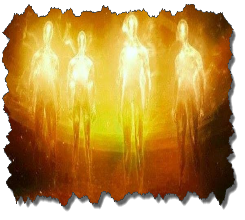 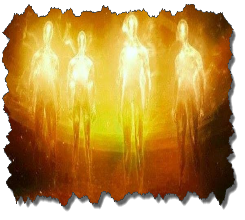 Harry Potter
“A Roman Catholic school in Tennessee has banished JK Rowling's universally popular series of Harry Potter novels from its library shelves after its pastor took exception to their portrayal of magic, warning the spells and curses the author describes are real and ‘risk conjuring evil spirits’ when read…‘These books present magic as both good and evil, which is not true, but in fact a clever deception. The curses and spells used in the books are actual curses and spells; which when read by a human being risk conjuring evil spirits into the presence of the person reading the text,’ the Reverend Reehill wrote, apparently in all seriousness.
Joe Sommerlad, Harry Potter books removed from school library because they contain 'real' curses and spells, “Independent,” online: https://www.independent.co.uk/news/world/americas/harry-potter-banned-school-library-nashville-tennessee-exorcist-a9087676. htmlwww.soniclight.com, September 1, 2019; accessed 13 December 219, p. 1.
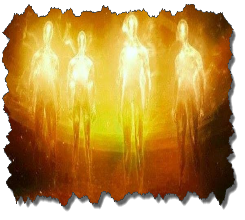 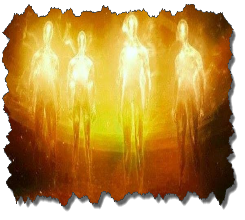 Dangerous Influences on our Children & Youth Dr. Christine J. Tan (May 21, 2017)
Sue Bohlin (PROBE.org) – on Harry Potter  
https://www.probe.org/harry-potter/ 
Sue Bohlin (PROBE.org) – on Twilight  
https://www.probe.org/the-darkness-of-twilight 
Matt Slick (CARM) – on Pokemon  
https://carm.org/what-is-pokemon 
Patrick Zukeran (EvidenceAndAnswers.org) – on Worldview of Star Wars 
http://evidenceandanswers.org/article/worldvie w-star-wars/
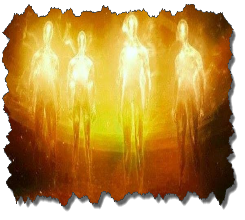 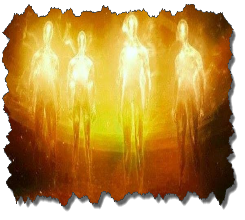 Dangerous Influences on our Children & Youth Dr. Christine J. Tan (May 21, 2017)
Kerby Anderson (PROBE.org) – on High Tech Witchcraft  
https://www.probe.org/high-tech-witchcraft/ 
Patrick Zukeran (EvidenceAndAnswers.org) – on the Occult 
http://evidenceandanswers.org/article/the-world-of-the-occult/ 
Michael Gleghorn (PROBE.org) – on Yoga and Christianity 
https://www.probe.org/yoga-and-christianity-are-they-compatible/ 
Michael Gleghorn (PROBE.org) – OK for Christian to do yoga? 
https://www.probe.org/is-it-ok-for-a-christian-to-practice-yoga/
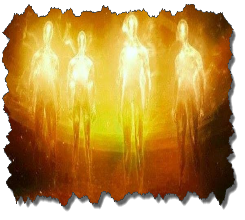 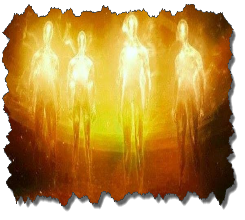 Dangerous Influences on our Children & Youth Dr. Christine J. Tan (May 21, 2017)
Patrick Zukeran (EvidenceAndAnswers.org) – on Yoga 
http://evidenceandanswers.org/podcast/episode-280-yoga-great-exercise-or-dangerous-worship/ 
Michael Gleghorn (PROBE.org) – on Hypnosis 
https://www.probe.org/is-hypnosis-ok-or-a-problem/ 
Oropeza (Christian Research Institute) – on some Martial Arts 
http://www.equip.org/articles/should-a-christian-practice-the-martial-arts/
Acts 19:19
“And many of those who practiced magic brought their books together and began burning them in the sight of everyone; and they counted up the price of them and found it fifty thousand pieces of silver.”
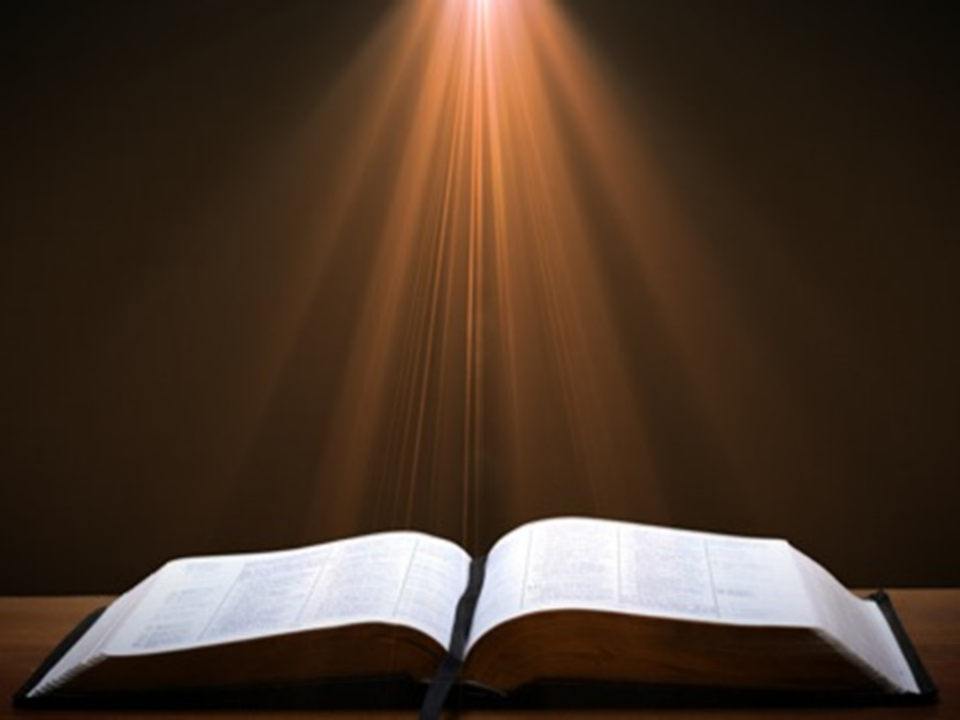 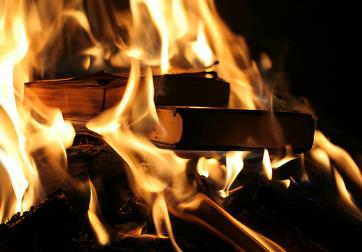 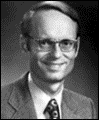 Charles Ryrie
The Ryrie Study Bible
“19:19 Magic. Magical spells written on scrolls. Fifty thousand pieces of silver. If the silver drachma is meant, the value would have been the equivalent of about 138 years’ pay for a rural worker.”
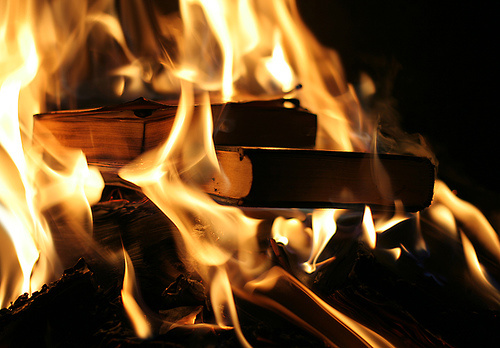 Genesis 50:2-3Embalming
Command (2)
Days of embalming (3)
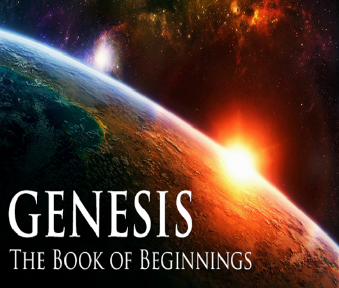 Genesis 50:3Days of Embalming
Egyptian embalming (3a)
Egyptian weeping (3b)
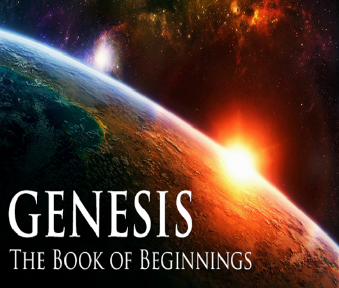 Genesis 50:3Days of Embalming
Egyptian embalming (3a)
Egyptian weeping (3b)
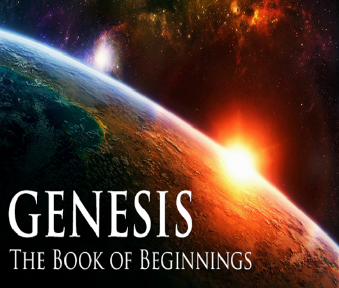 Genesis 50:3Days of Embalming
Egyptian embalming (3a)
Egyptian weeping (3b)
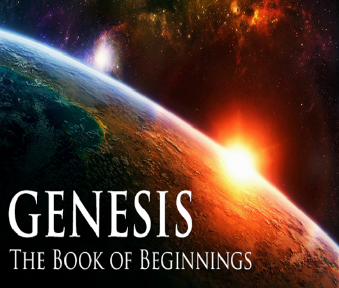 Shaping and Populating (Gen 1:1)
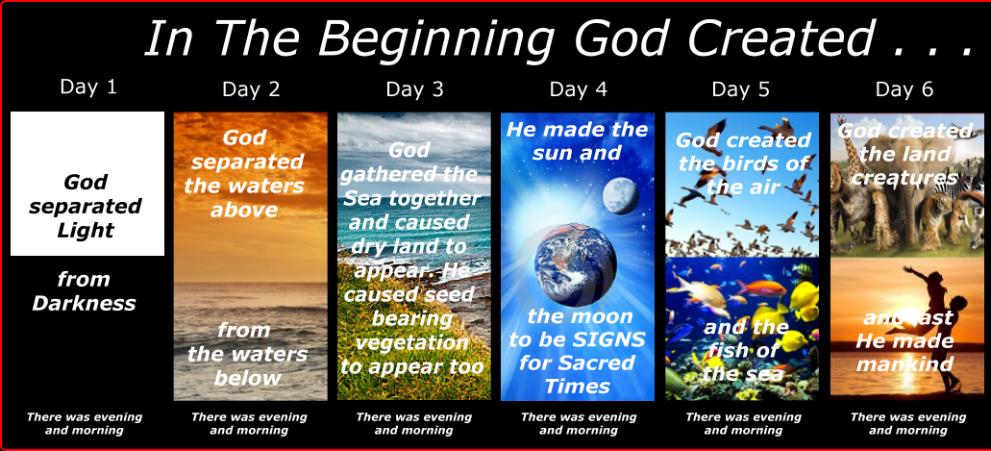 Genesis 50:1-26Death & Burial of Jacob & Joseph
Events following Jacob’s death (1-3)
Jacob’s burial (4-14)
Brothers’ fear & Joseph’s reassurance (15-21)
Joseph’s death (22-26)
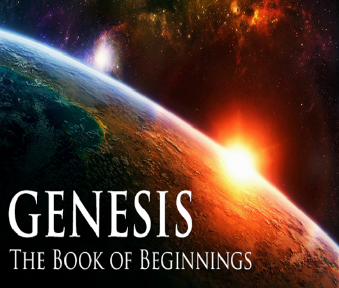 II. Genesis 50:4-14Jacob’s Burial
Joseph’s request (4-5)
Request granted (6)
Funeral procession (7-9)
Arrival (10-11)
Jacob’s burial (12-13)
Return to Egypt (14)
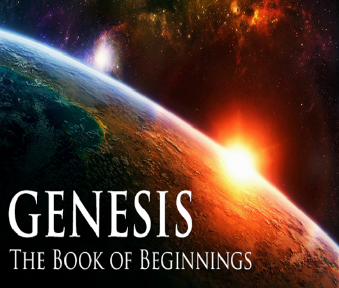 II. Genesis 50:4-14Jacob’s Burial
Joseph’s request (4-5)
Request granted (6)
Funeral procession (7-9)
Arrival (10-11)
Jacob’s burial (12-13)
Return to Egypt (14)
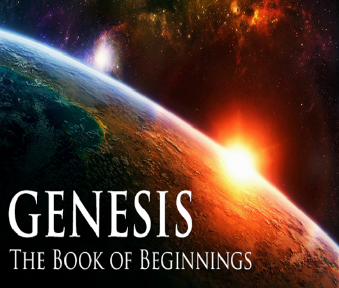 Genesis 50:4-5Joseph’s Request
Timing (4a)
Joseph approaches Pharaoh (4b)
Basis (4c)
Request (4d)
Oath (5a)
Promise to return (5b)
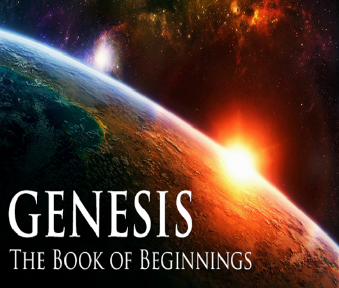 Genesis 50:4-5Joseph’s Request
Timing (4a)
Joseph approaches Pharaoh (4b)
Basis (4c)
Request (4d)
Oath (5a)
Promise to return (5b)
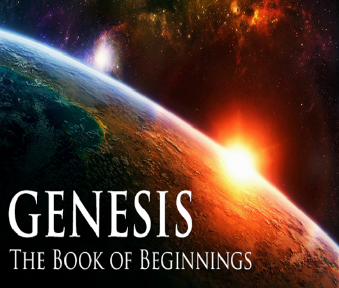 Genesis 50:4-5Joseph’s Request
Timing (4a)
Joseph approaches Pharaoh (4b)
Basis (4c)
Request (4d)
Oath (5a)
Promise to return (5b)
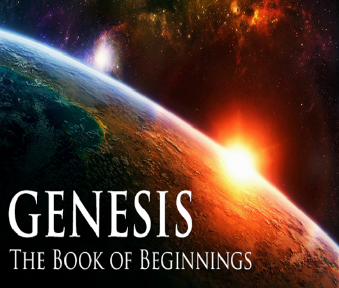 Genesis 50:4-5Joseph’s Request
Timing (4a)
Joseph approaches Pharaoh (4b)
Basis (4c)
Request (4d)
Oath (5a)
Promise to return (5b)
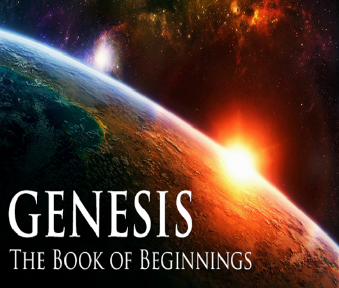 Genesis 50:4-5Joseph’s Request
Timing (4a)
Joseph approaches Pharaoh (4b)
Basis (4c)
Request (4d)
Oath (5a)
Promise to return (5b)
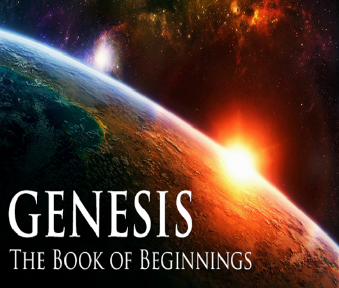 Genesis 50:4-5Joseph’s Request
Timing (4a)
Joseph approaches Pharaoh (4b)
Basis (4c)
Request (4d)
Oath (5a)
Promise to return (5b)
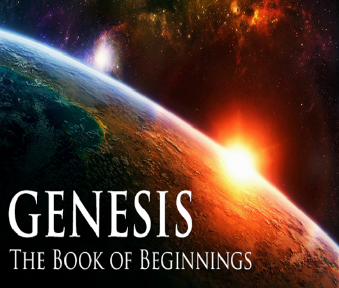 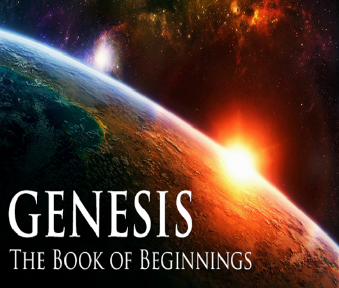 Genesis 12‒25Abraham’s Early Journeys
Genesis 50:4-5Joseph’s Request
Timing (4a)
Joseph approaches Pharaoh (4b)
Basis (4c)
Request (4d)
Oath (5a)
Promise to return (5b)
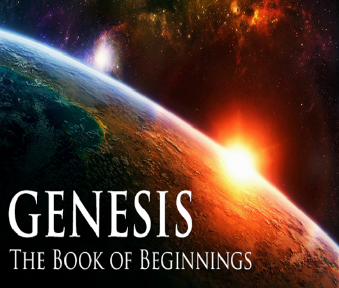 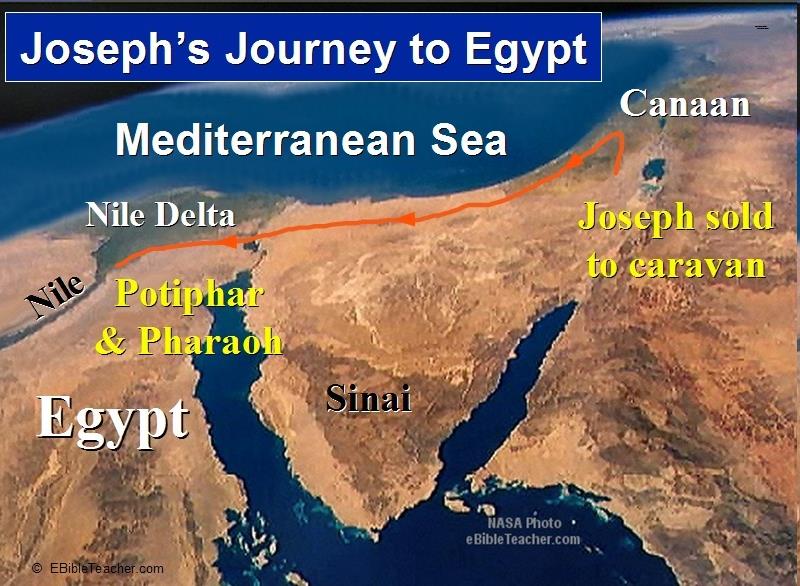 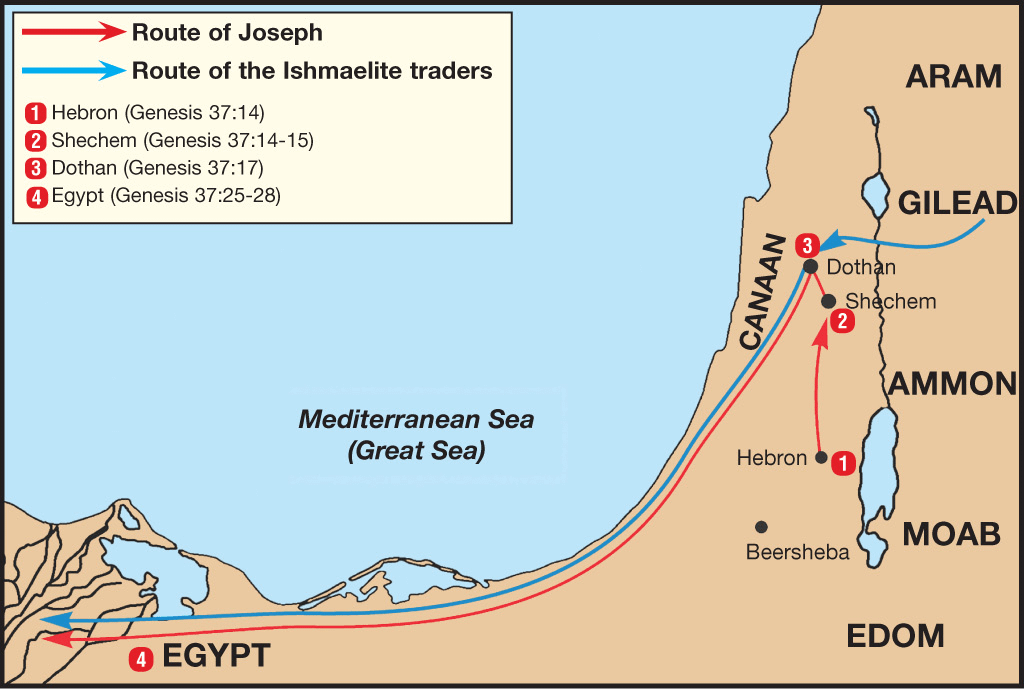 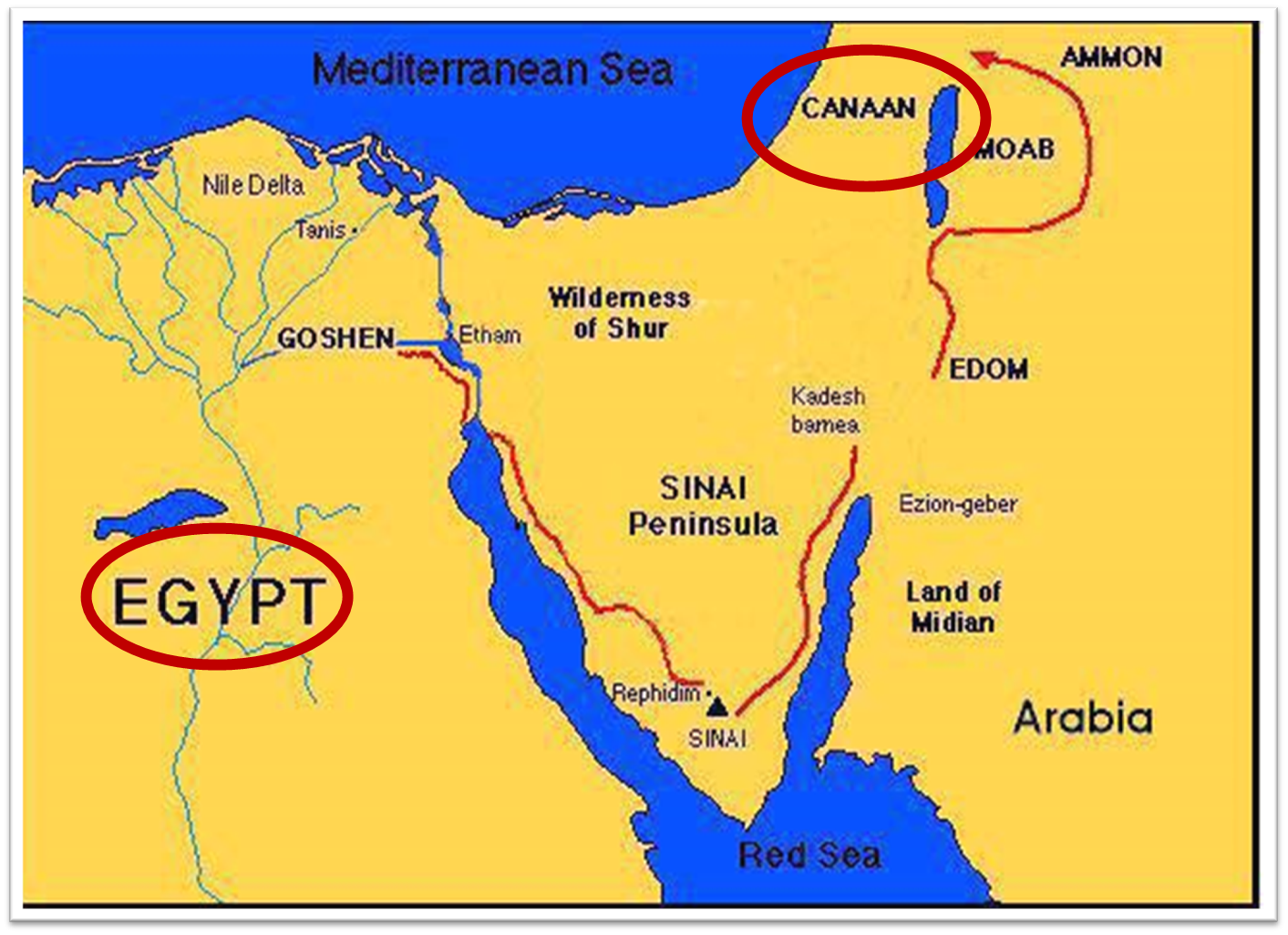 Gates of Nehemiah
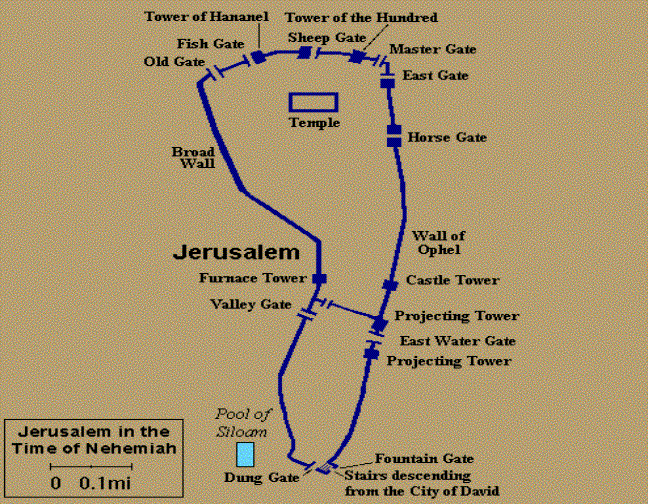 II. Genesis 50:4-14Jacob’s Burial
Joseph’s request (4-5)
Request granted (6)
Funeral procession (7-9)
Arrival (10-11)
Jacob’s burial (12-13)
Return to Egypt (14)
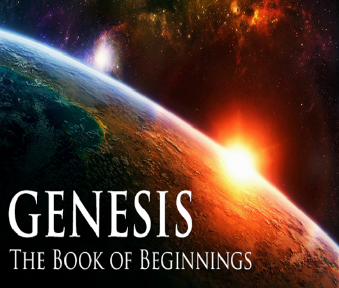 II. Genesis 50:4-14Jacob’s Burial
Joseph’s request (4-5)
Request granted (6)
Funeral procession (7-9)
Arrival (10-11)
Jacob’s burial (12-13)
Return to Egypt (14)
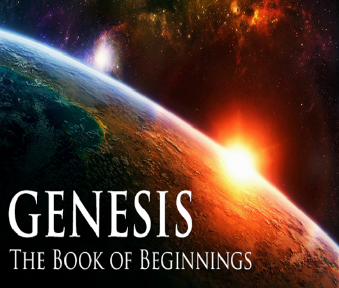 Genesis 50:7-9Funeral Procession
Joseph (7a)
House of Egypt (7b)
House of Jacob (8)
Pharaoh’s bodyguard (9)
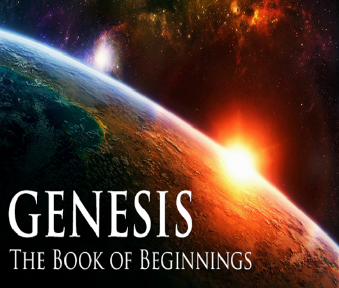 Genesis 50:7-9Funeral Procession
Joseph (7a)
House of Egypt (7b)
House of Jacob (8)
Pharaoh’s bodyguard (9)
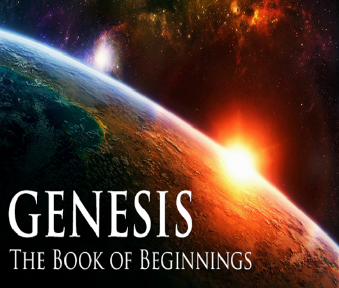 Genesis 50:7-9Funeral Procession
Joseph (7a)
House of Egypt (7b)
House of Jacob (8)
Pharaoh’s bodyguard (9)
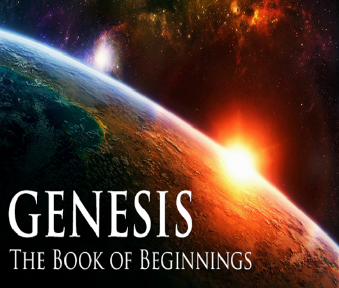 Genesis 50:7-9Funeral Procession
Joseph (7a)
House of Egypt (7b)
House of Jacob (8)
Pharaoh’s bodyguard (9)
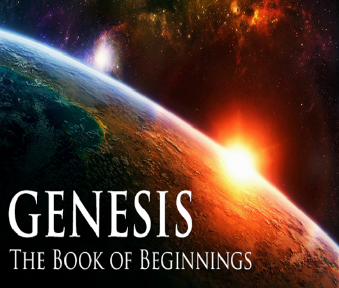 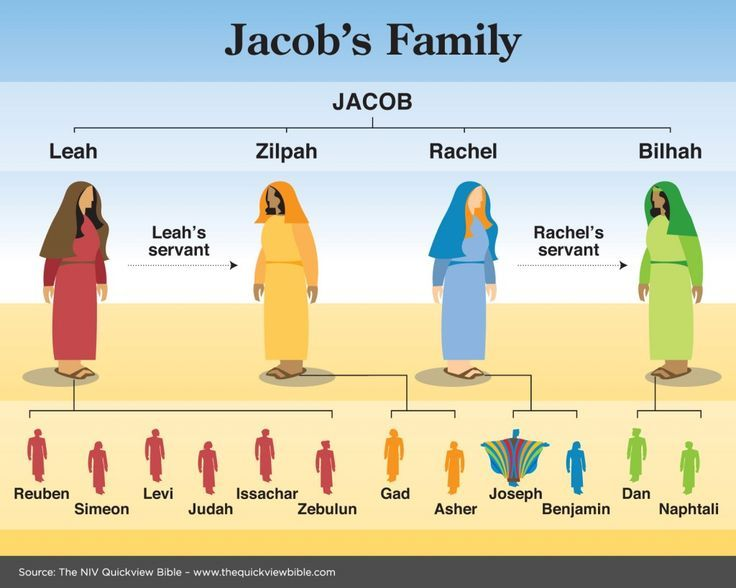 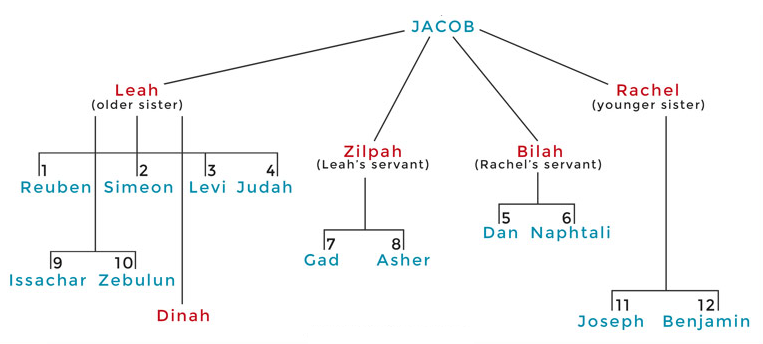 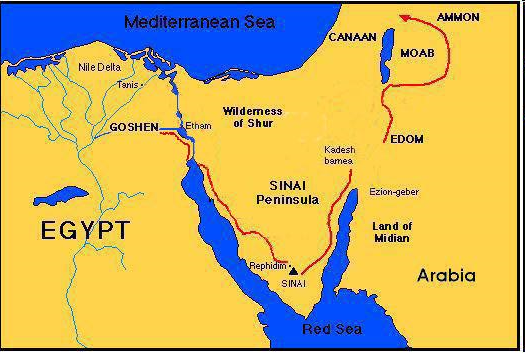 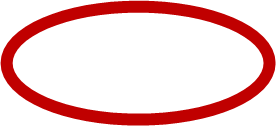 Genesis 15:16
“Then in the fourth generation they will return here, for the wrongdoing of the Amorite is not yet complete.”
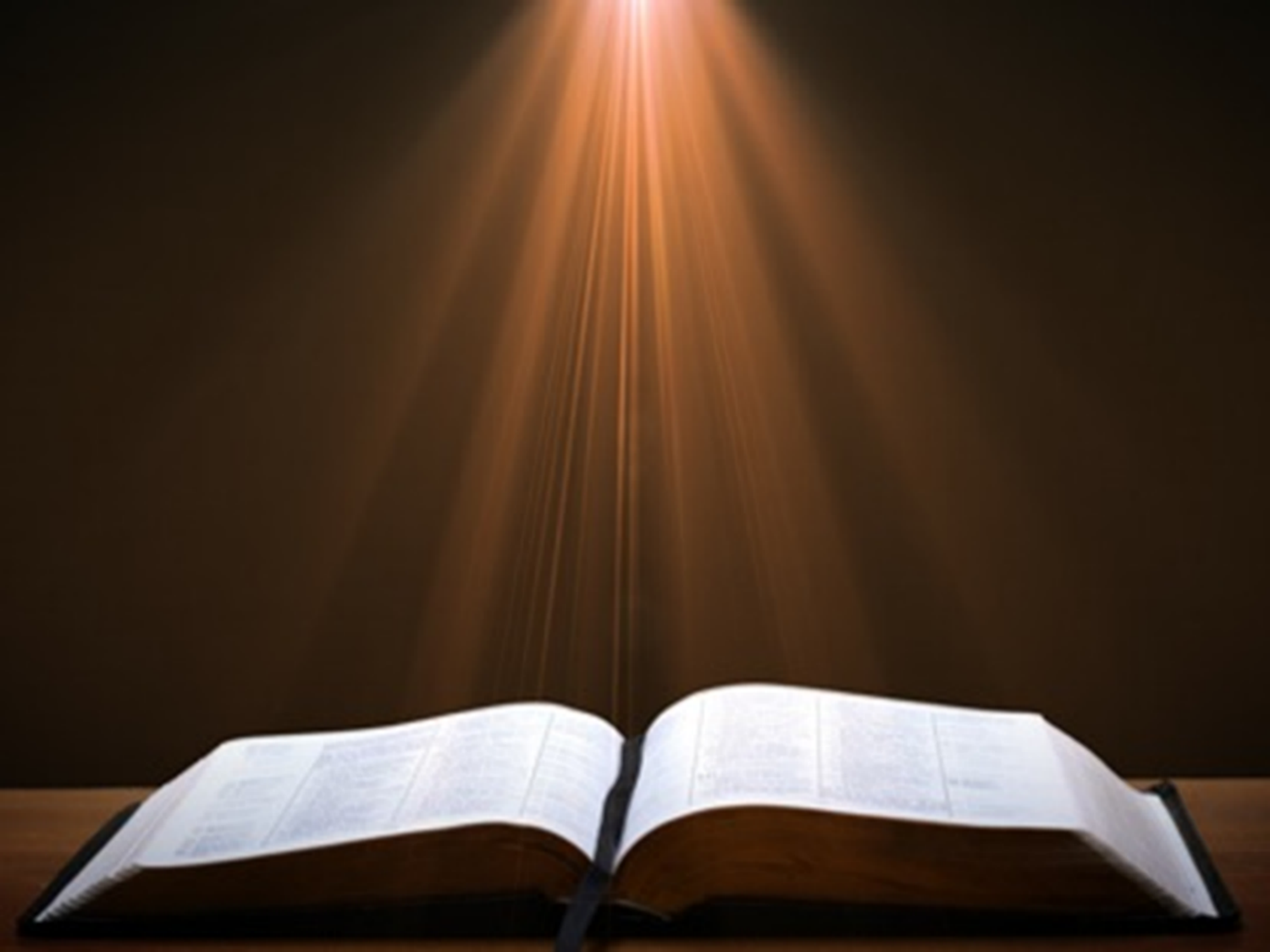 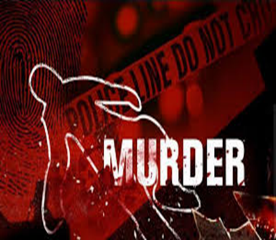 Genesis 50:7-9Funeral Procession
Joseph (7a)
House of Egypt (7b)
House of Jacob (8)
Pharaoh’s bodyguard (9)
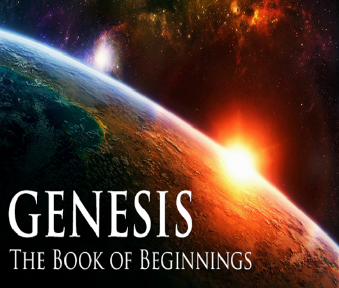 II. Genesis 50:4-14Jacob’s Burial
Joseph’s request (4-5)
Request granted (6)
Funeral procession (7-9)
Arrival (10-11)
Jacob’s burial (12-13)
Return to Egypt (14)
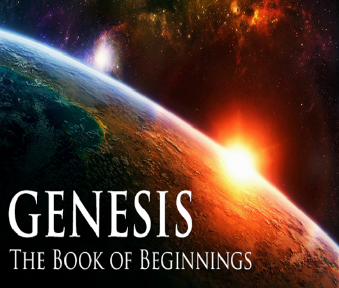 Genesis 50:10-11Arrival
Place (10)
Change of name (11)
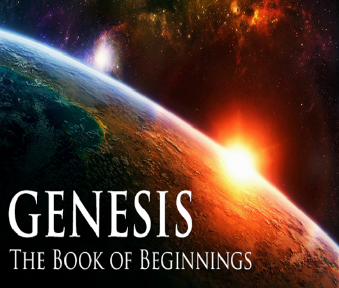 Genesis 50:10-11Arrival
Place (10)
Change of name (11)
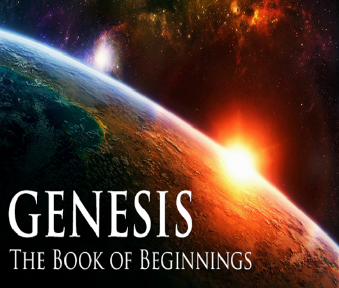 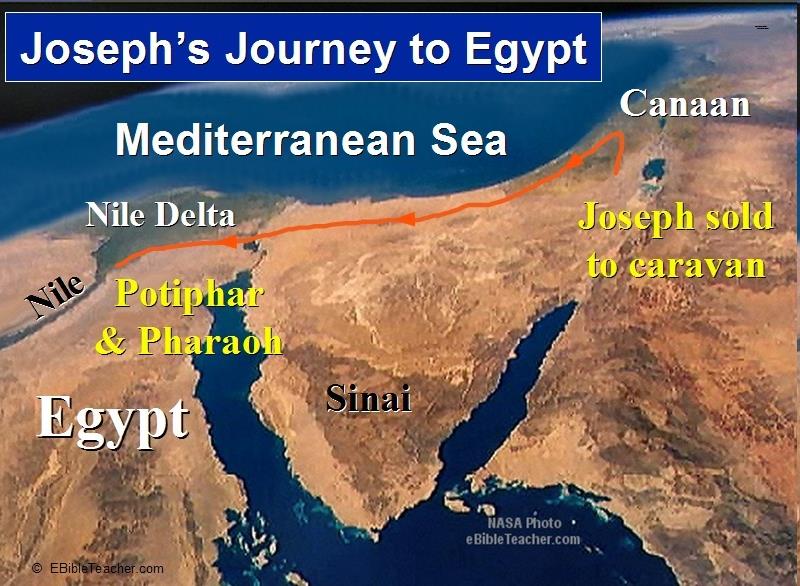 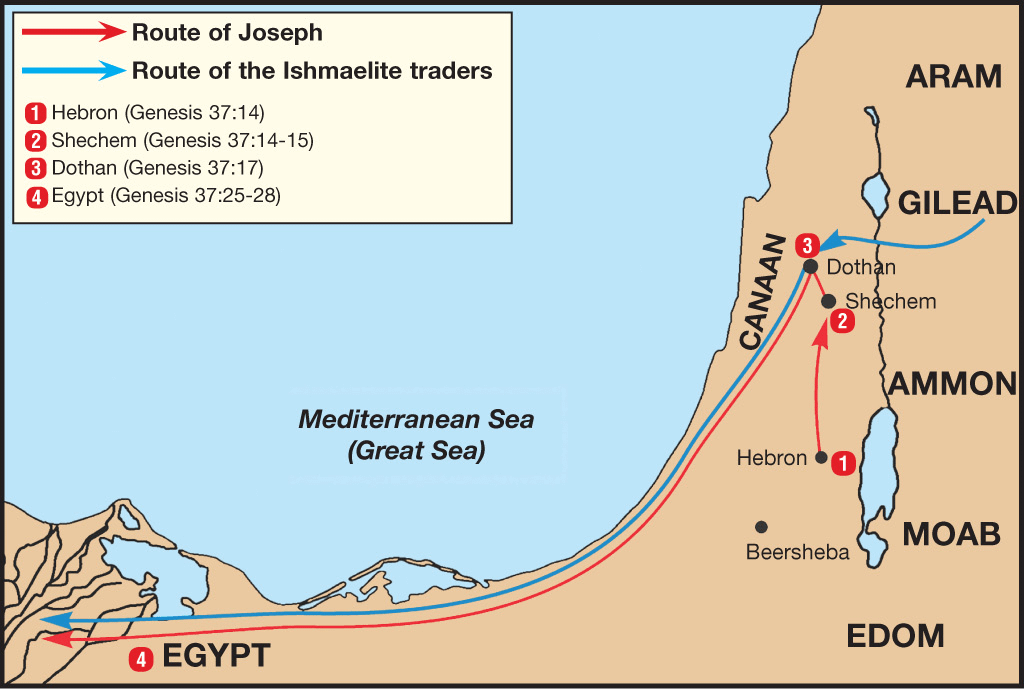 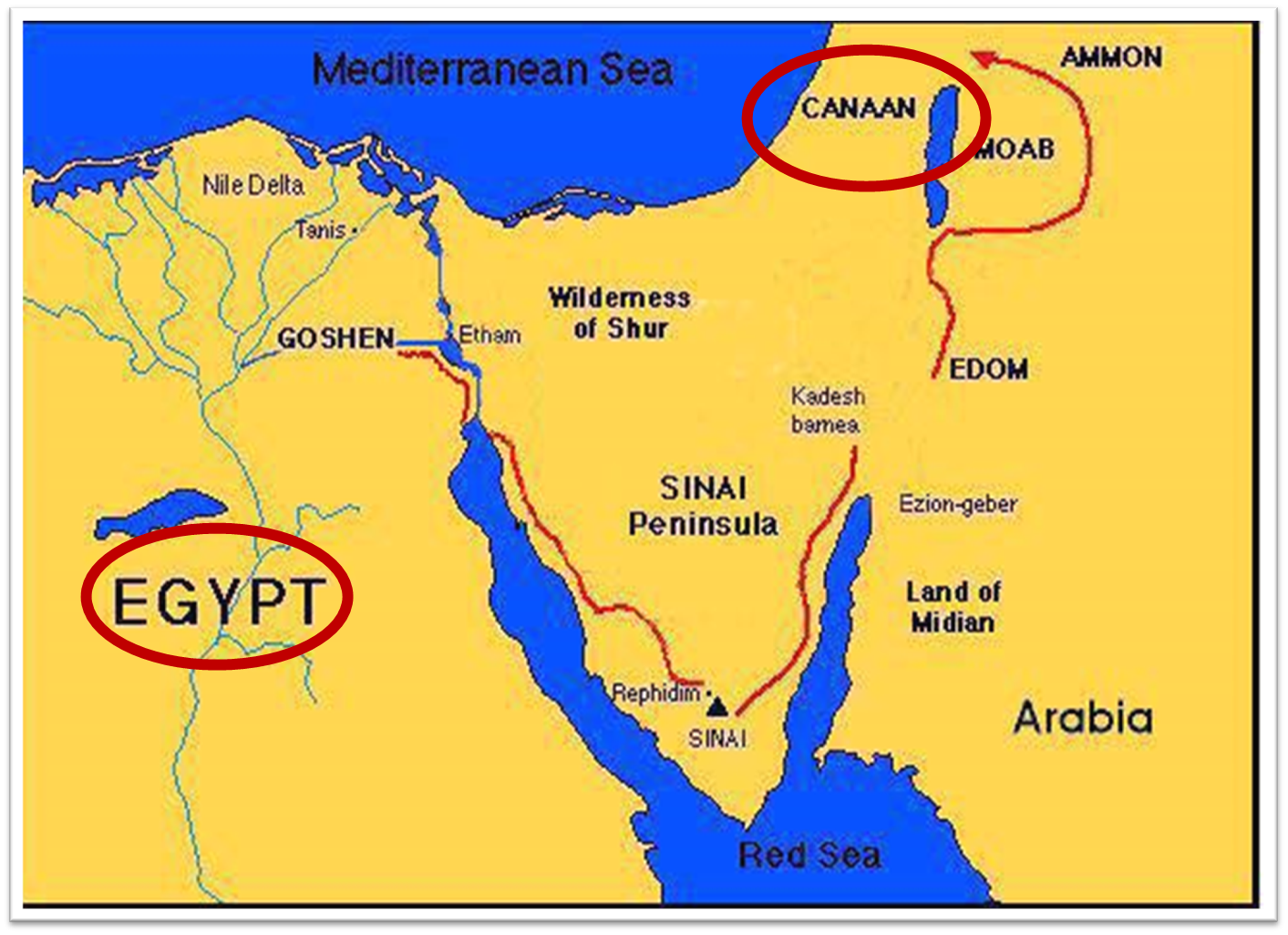 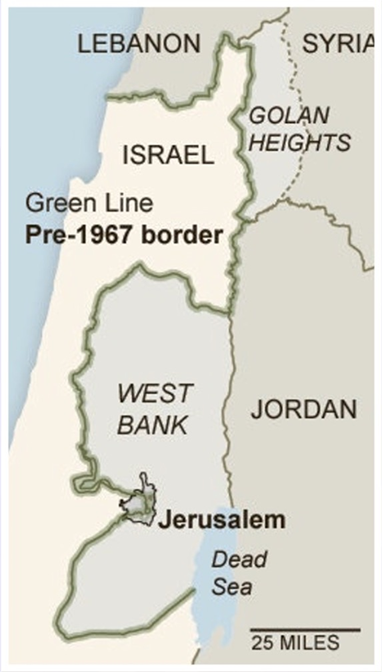 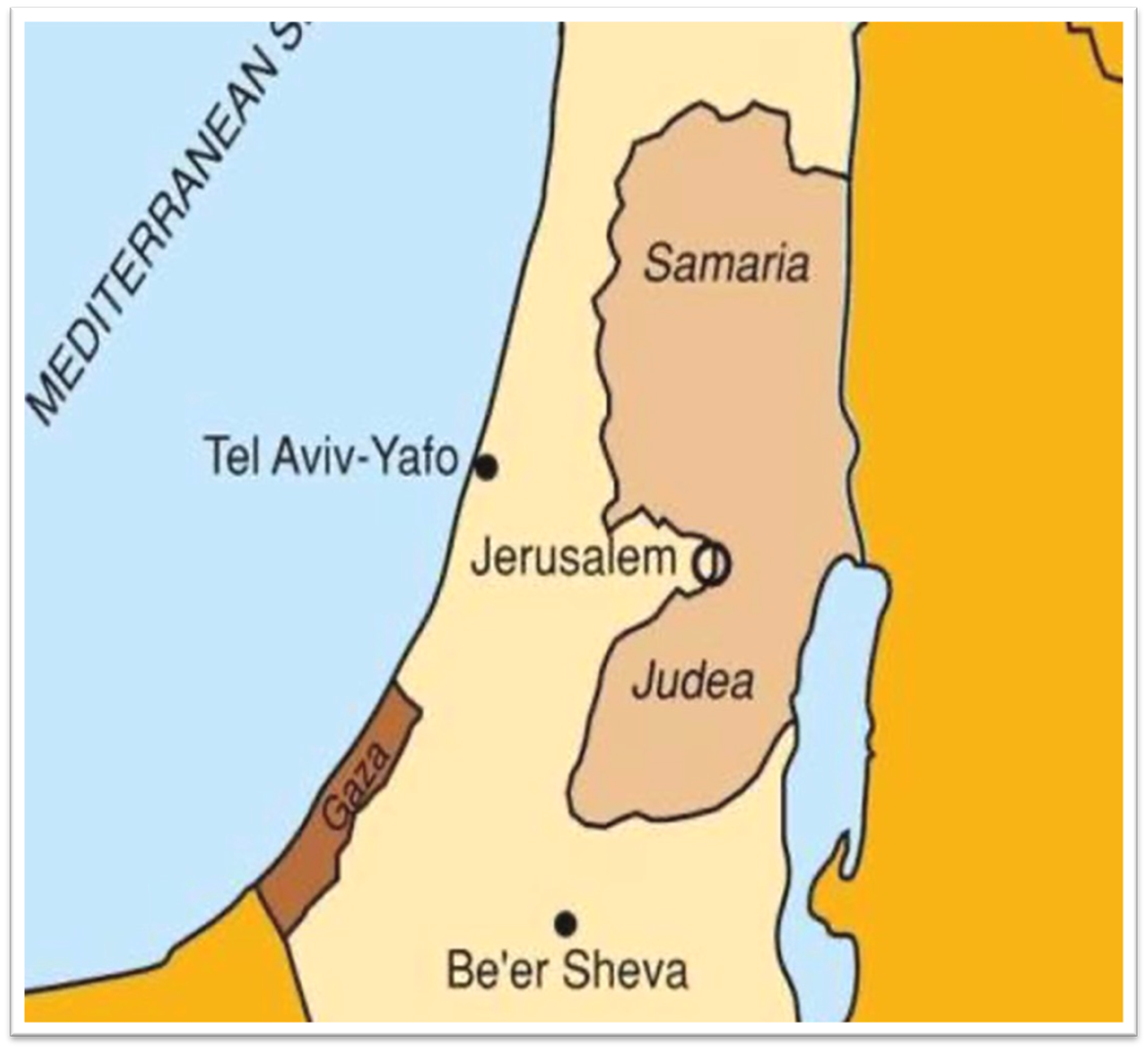 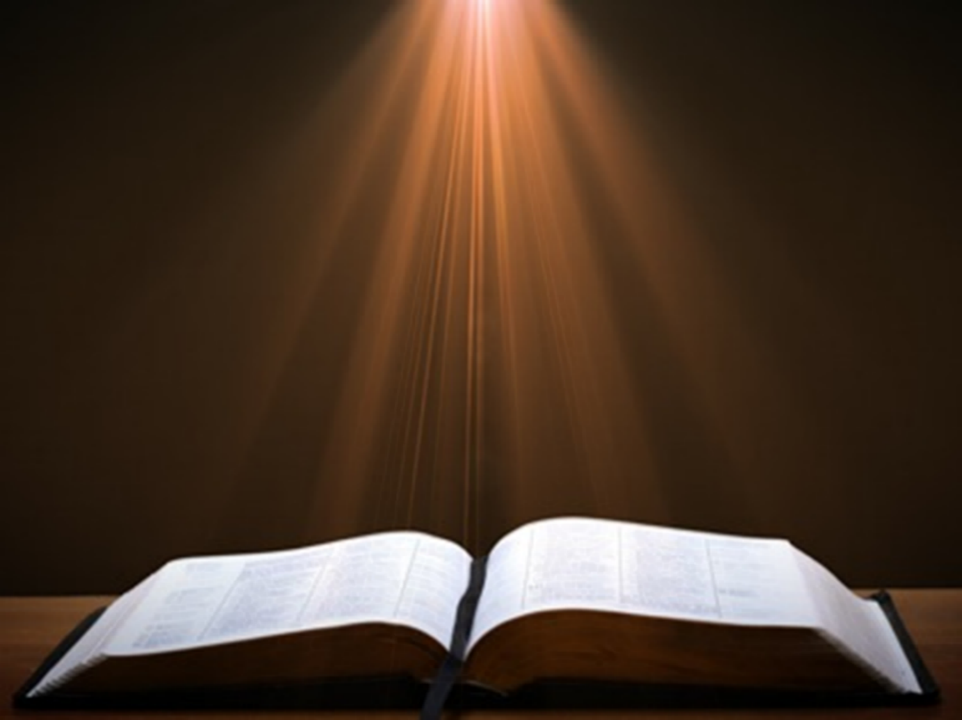 1 Thessalonians 4:13-18
13 “But we do not want you to be uninformed, brethren, about those who are asleep, so that you will not grieve as do the rest who have no hope. 14 For if we believe that Jesus died and rose again, even so God will bring with Him those who have fallen asleep in Jesus. 15 For this we say to you by the word of the Lord, that we who are alive and remain until the coming of the Lord, will not precede. . .
Shaping and Populating (Gen 1:1)
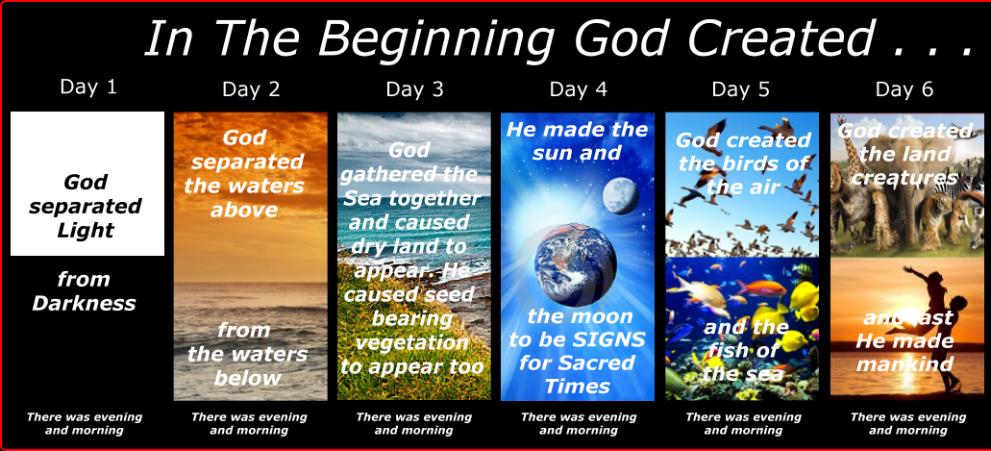 Genesis 50:10-11Arrival
Place (10)
Change of name (11)
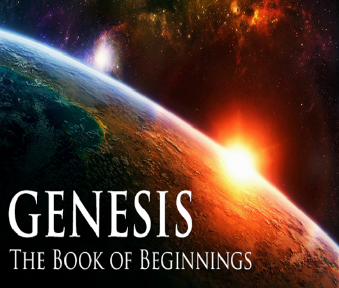 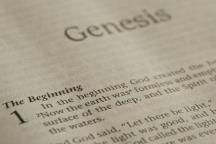 II. Genesis 50:4-14Jacob’s Burial
Joseph’s request (4-5)
Request granted (6)
Funeral procession (7-9)
Arrival (10-11)
Jacob’s burial (12-13)
Return to Egypt (14)
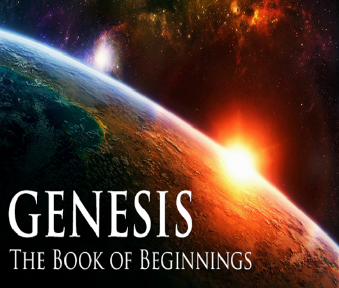 Genesis 50:12-13Jacob’s Burial
Jacob’s sons’ obedience (12)
Obedience’s content (13)
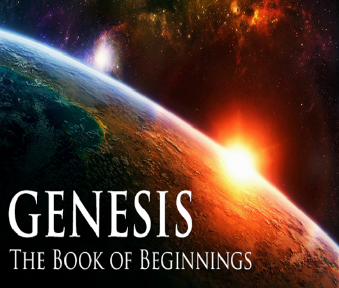 Genesis 50:12-13Jacob’s Burial
Jacob’s sons’ obedience (12)
Obedience’s content (13)
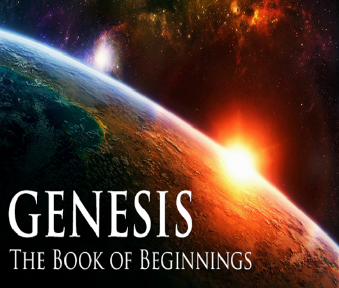 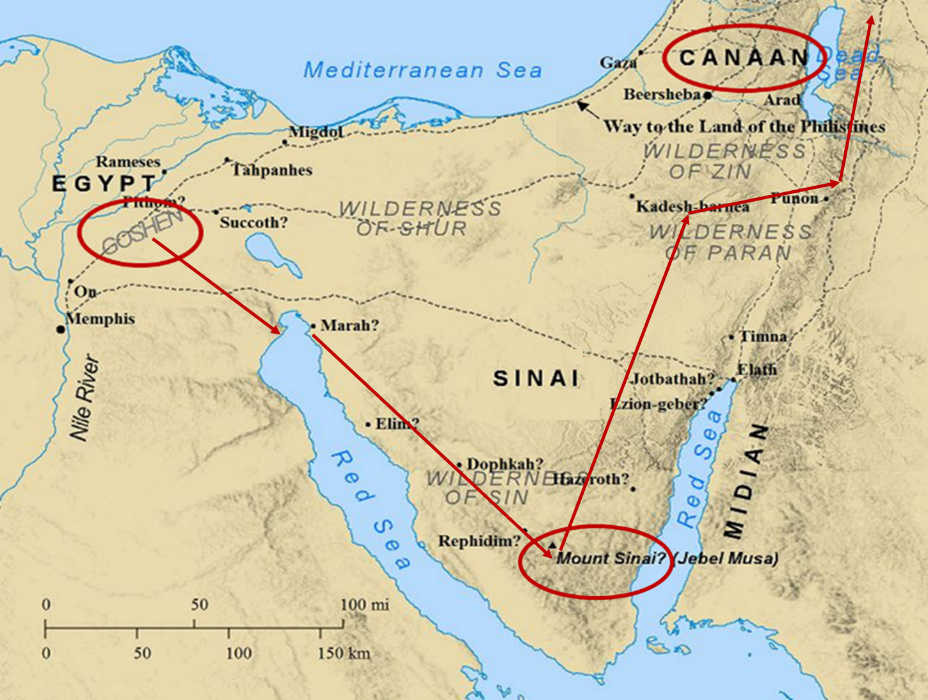 Genesis 50:12-13Jacob’s Burial
Jacob’s sons’ obedience (12)
Obedience’s content (13)
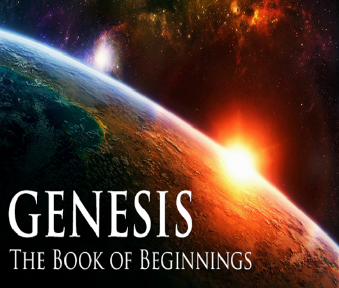 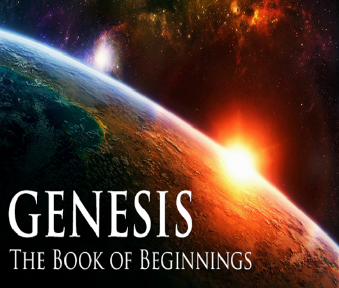 Genesis 12‒25Abraham’s Early Journeys
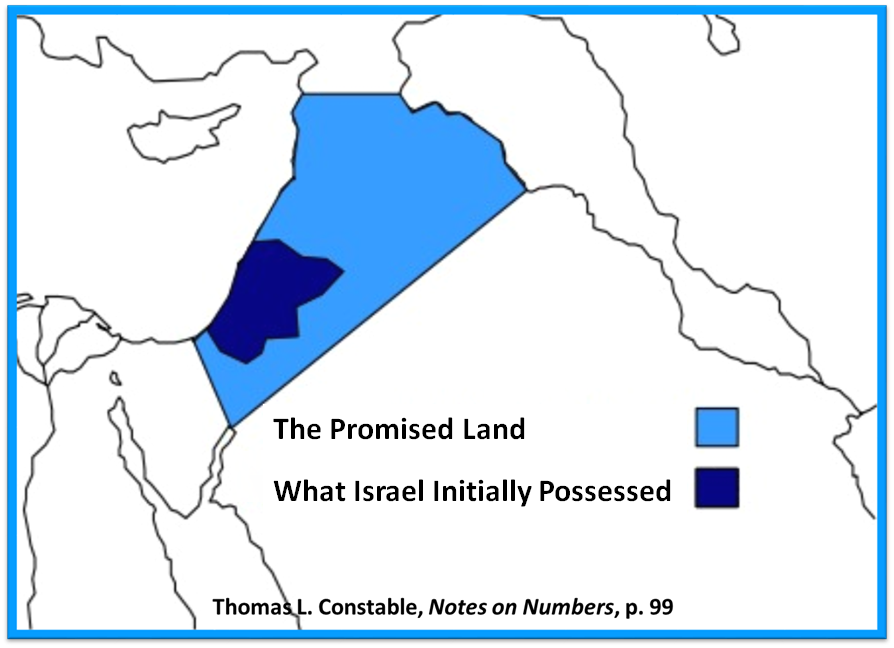 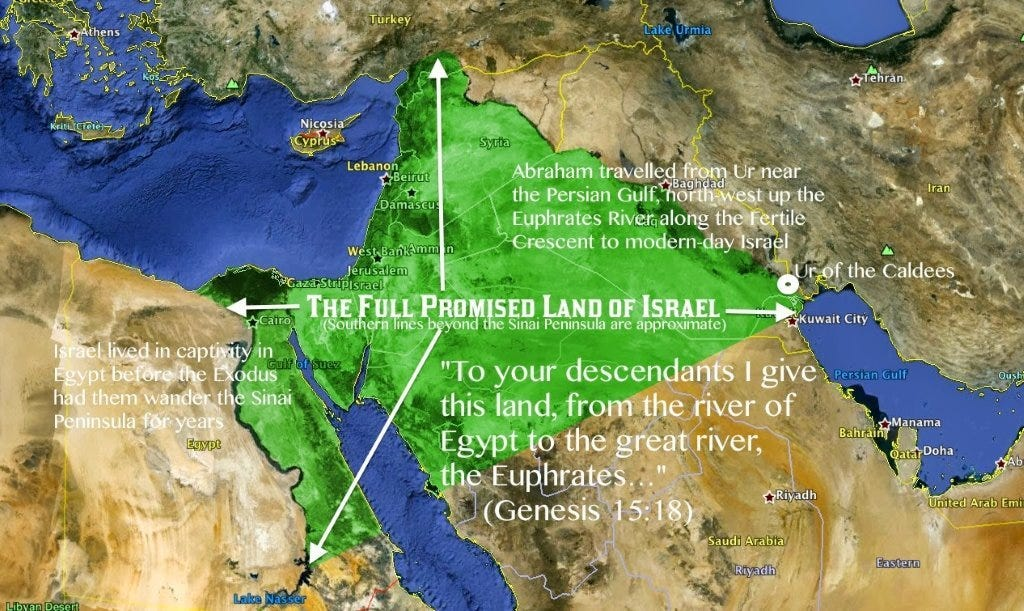 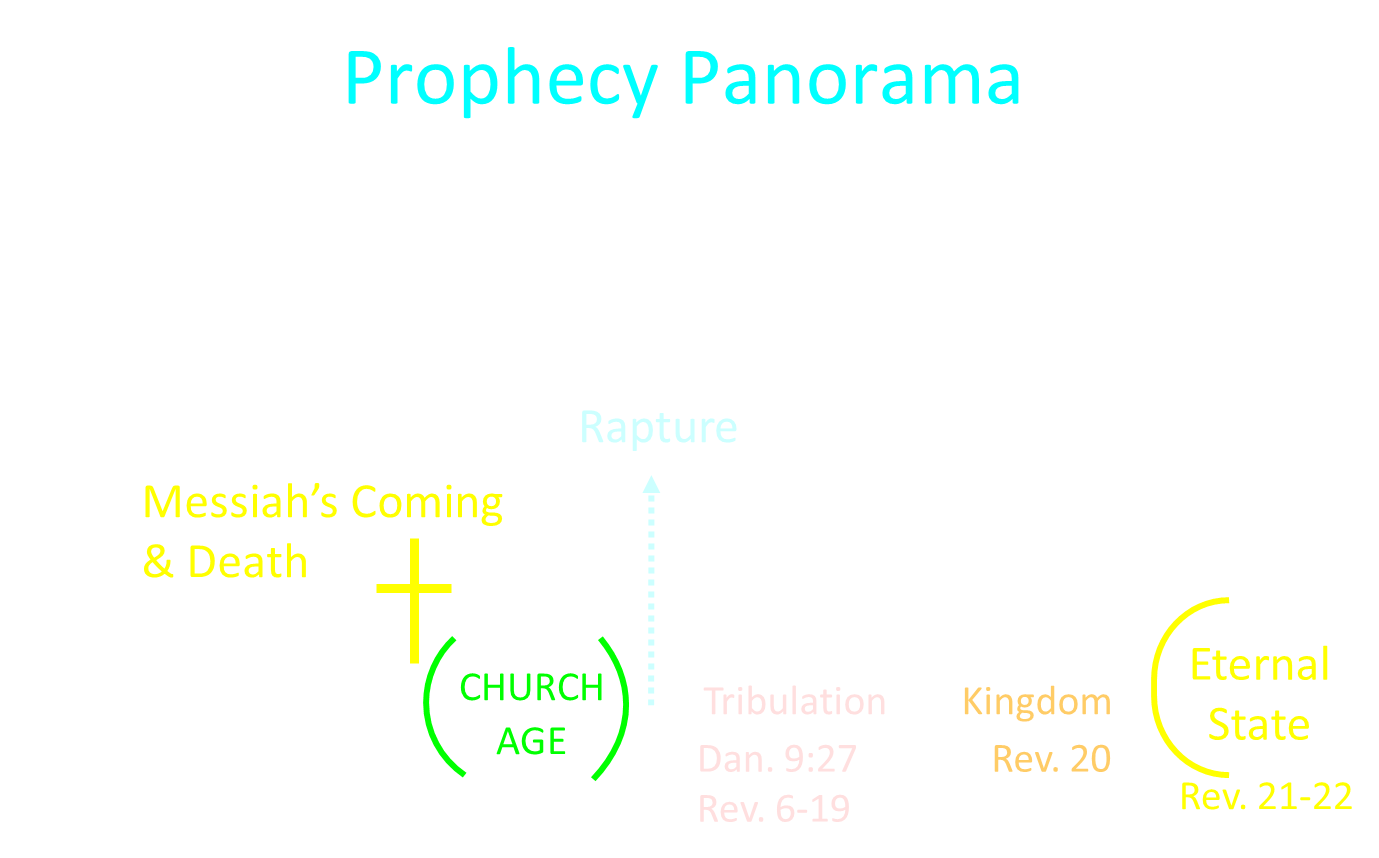 II. Genesis 50:4-14Jacob’s Burial
Joseph’s request (4-5)
Request granted (6)
Funeral procession (7-9)
Arrival (10-11)
Jacob’s burial (12-13)
Return to Egypt (14)
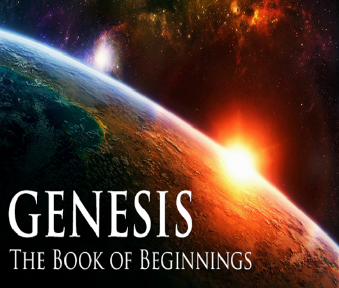 Genesis 50:14Return to Egypt
Timing (14a)
Group (14b)
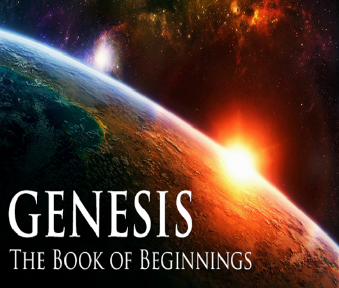 Genesis 50:14Return to Egypt
Timing (14a)
Group (14b)
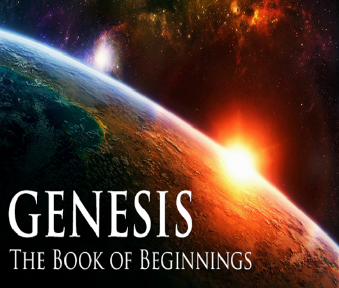 Genesis 50:14Return to Egypt
Timing (14a)
Group (14b)
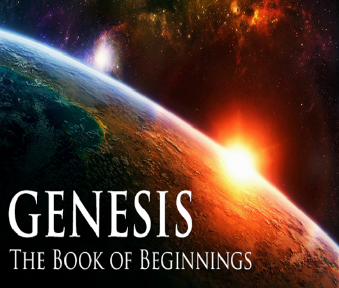 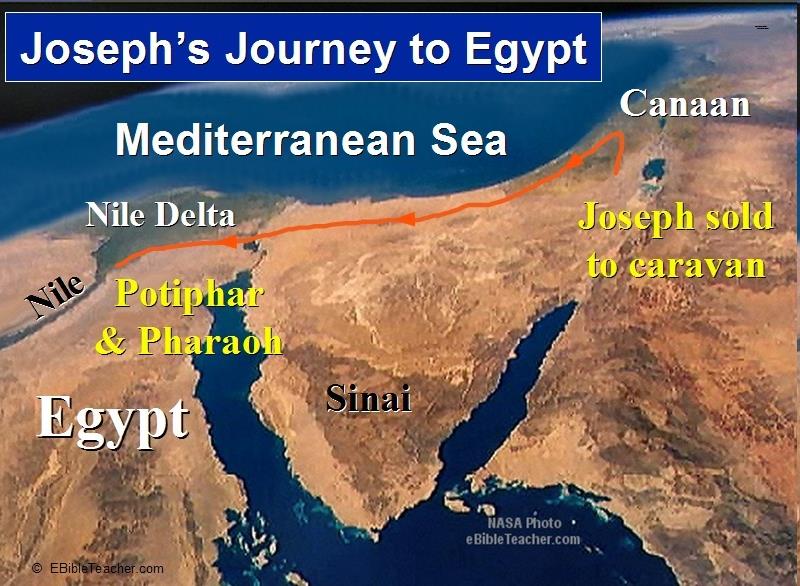 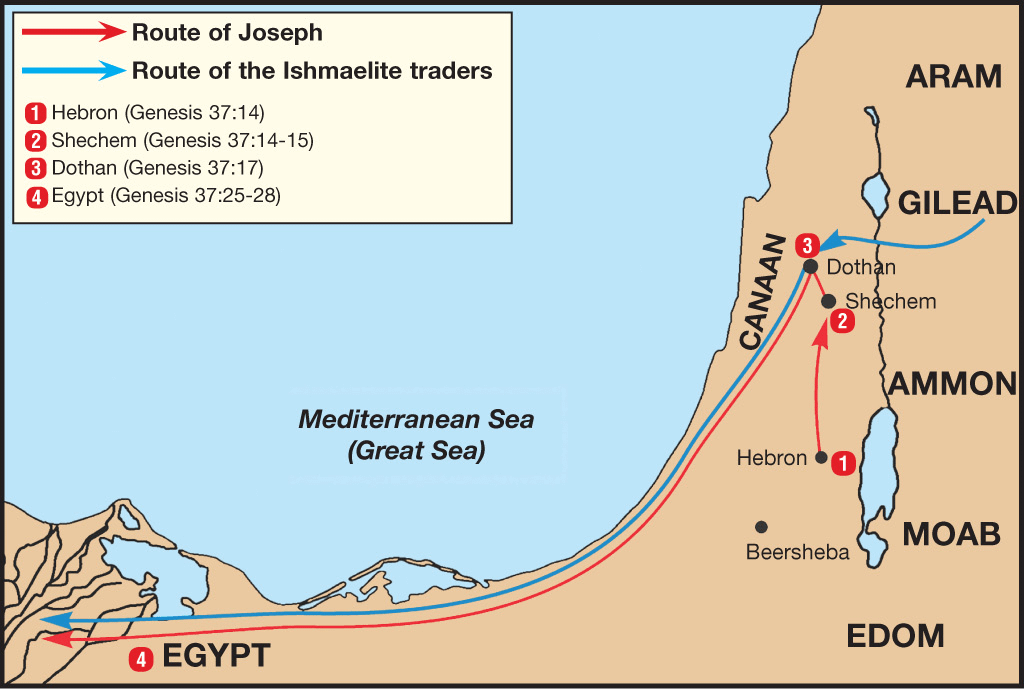 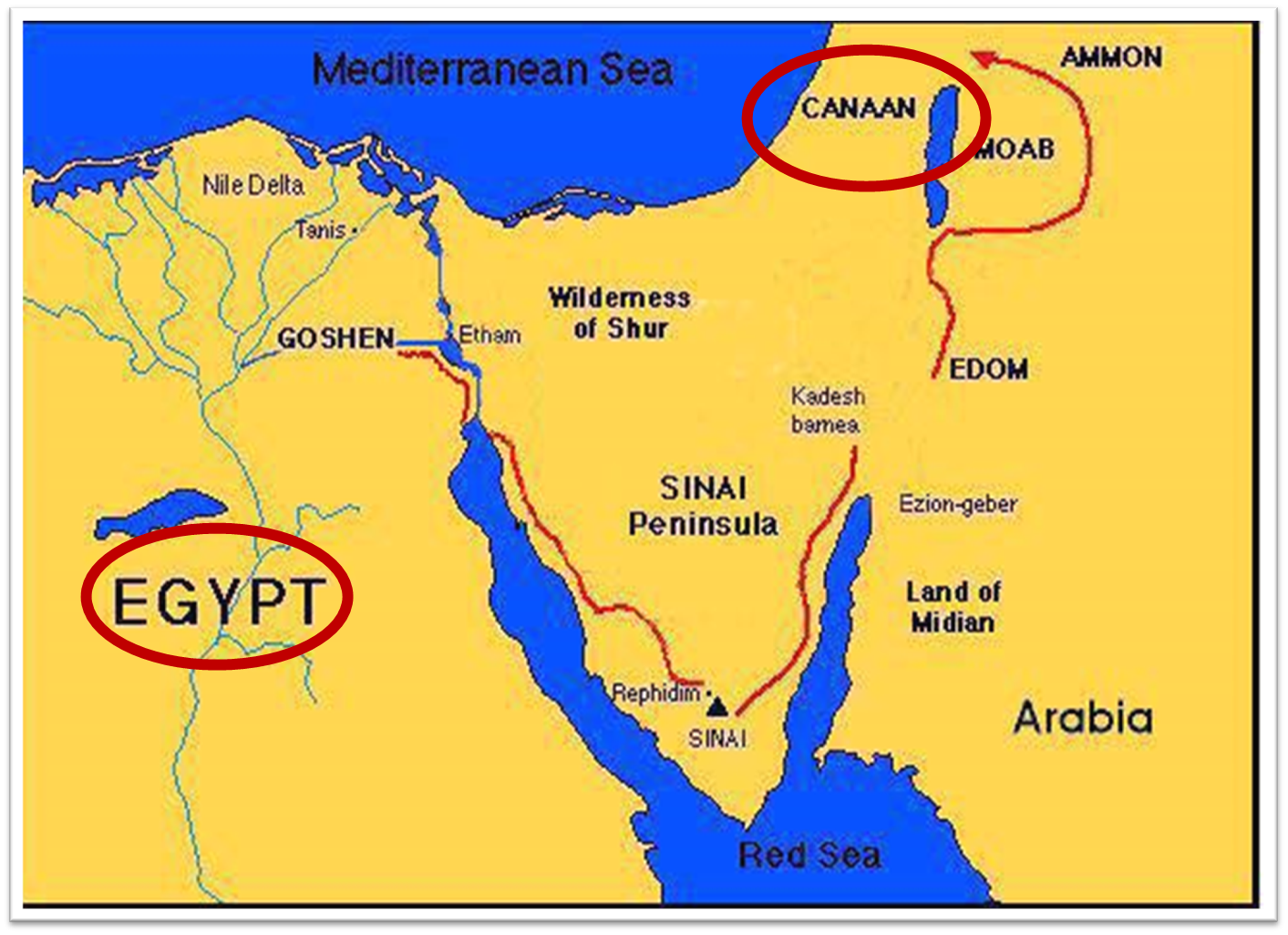 Genesis 50:1-26Death & Burial of Jacob & Joseph
Events following Jacob’s death (1-3)
Jacob’s burial (4-14)
Brothers’ fear & Joseph’s reassurance (15-21)
Joseph’s death (22-26)
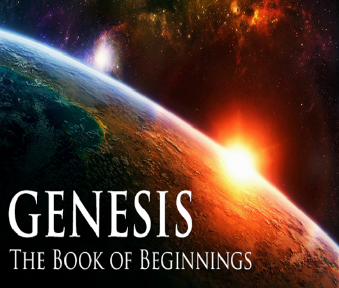 III. Genesis 50:15-21Brothers’ Fear & Joseph’s Reassurance
Brothers’ fear (15)
Brothers’ message to Joseph (16-17a)
Joseph’s response (17b)
Brothers’ submission (18)
Joseph’s comfort (19-21)
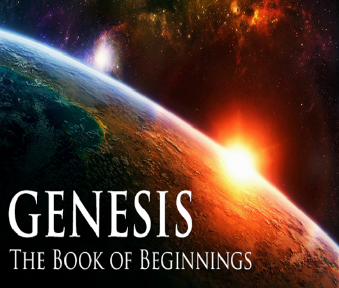 III. Genesis 50:15-21Brothers’ Fear & Joseph’s Reassurance
Brothers’ fear (15)
Brothers’ message to Joseph (16-17a)
Joseph’s response (17b)
Brothers’ submission (18)
Joseph’s comfort (19-21)
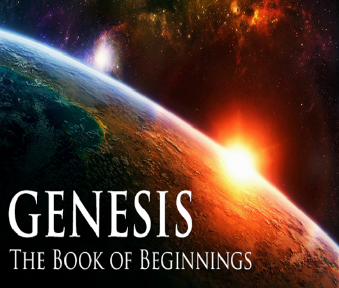 Genesis 50:15Brothers’ Fear
Timing (15a)
Fear stated (15b)
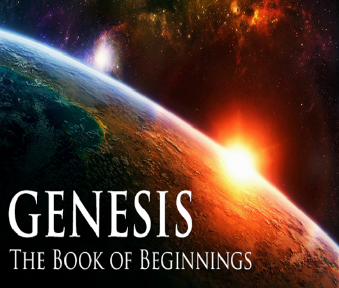 Genesis 50:15Brothers’ Fear
Timing (15a)
Fear stated (15b)
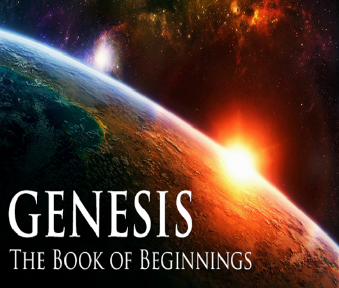 Genesis 50:15Brothers’ Fear
Timing (15a)
Fear stated (15b)
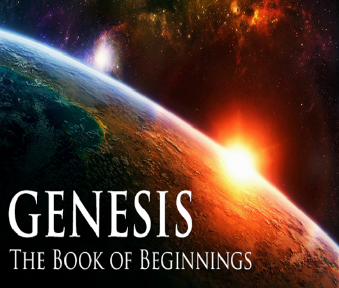 III. Genesis 50:15-21Brothers’ Fear & Joseph’s Reassurance
Brothers’ fear (15)
Brothers’ message to Joseph (16-17a)
Joseph’s response (17b)
Brothers’ submission (18)
Joseph’s comfort (19-21)
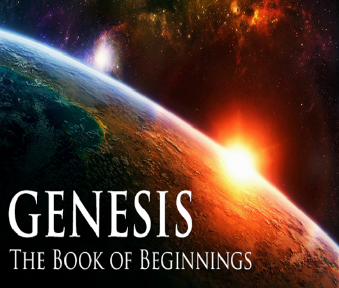 Genesis 50:16-17aBrothers’ Message to Joseph
Made up command (16)
Command stated (17a)
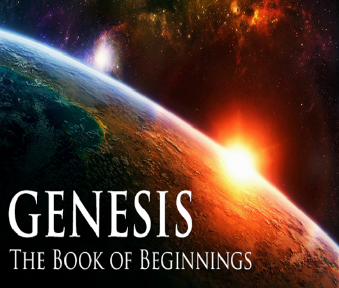 Genesis 50:16-17aBrothers’ Message to Joseph
Made up command (16)
Command stated (17a)
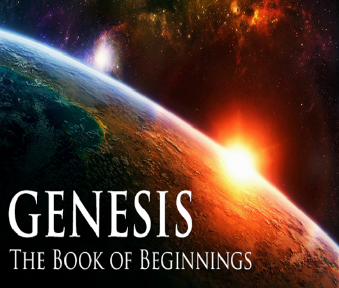 Genesis 50:16-17aBrothers’ Message to Joseph
Made up command (16)
Command stated (17a)
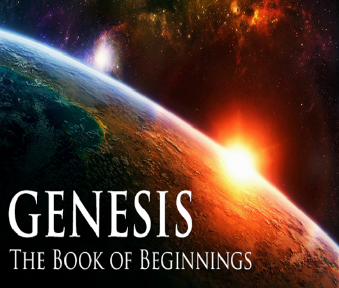 III. Genesis 50:15-21Brothers’ Fear & Joseph’s Reassurance
Brothers’ fear (15)
Brothers’ message to Joseph (16-17a)
Joseph’s response (17b)
Brothers’ submission (18)
Joseph’s comfort (19-21)
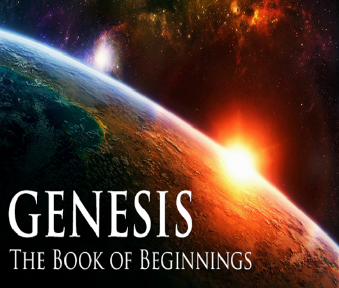 Luke 19:41-44
41 “When He approached Jerusalem, He saw the city and wept over it, 42 saying, “If you had known in this day, even you, the things which make for peace! But now they have been hidden from your eyes. 43 For the days will come upon you when your enemies will throw up a barricade against you, and surround you and hem you in on . . .
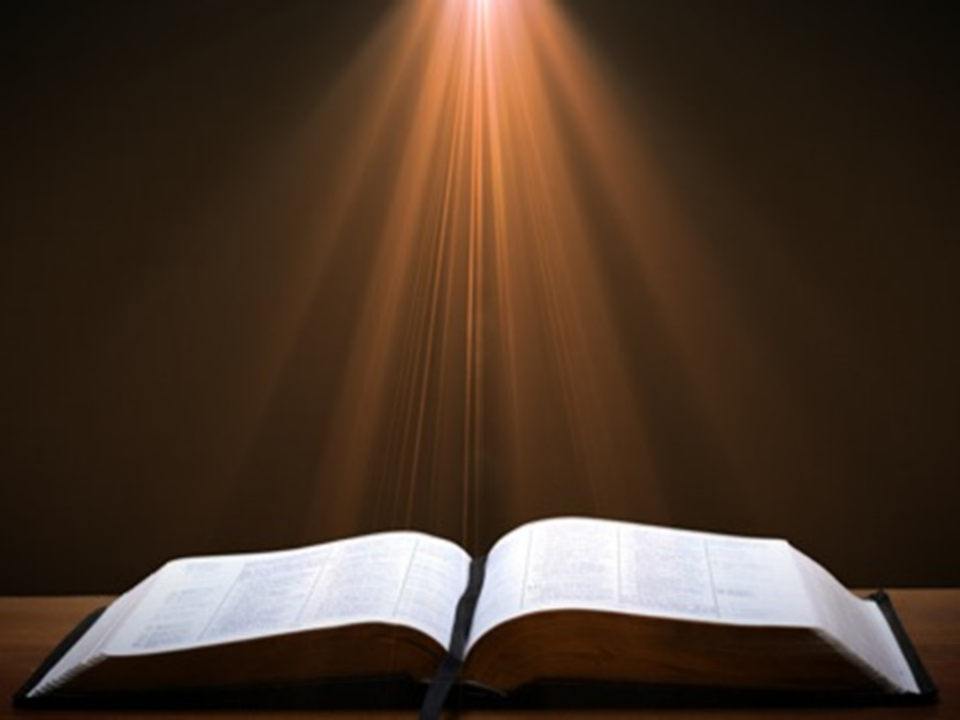 III. Genesis 50:15-21Brothers’ Fear & Joseph’s Reassurance
Brothers’ fear (15)
Brothers’ message to Joseph (16-17a)
Joseph’s response (17b)
Brothers’ submission (18)
Joseph’s comfort (19-21)
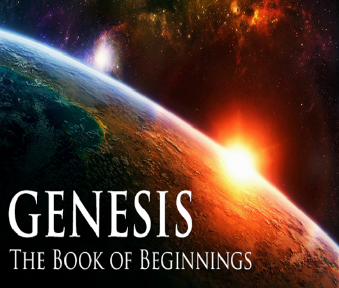 Genesis 50:18Brothers’ Submission
Homage (18a)
Declaration (18b)
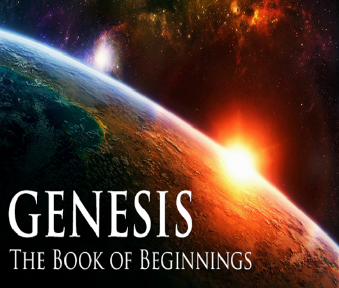 Genesis 50:18Brothers’ Submission
Homage (18a)
Declaration (18b)
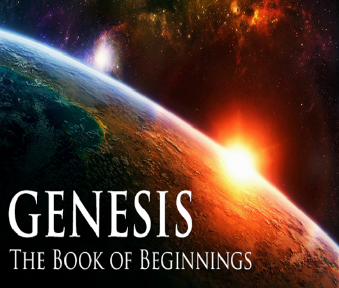 Genesis 37:9
Now he had still another dream, and related it to his brothers, and said, “Lo, I have had still another dream; and behold, the sun and the moon and eleven stars were bowing down to me.”
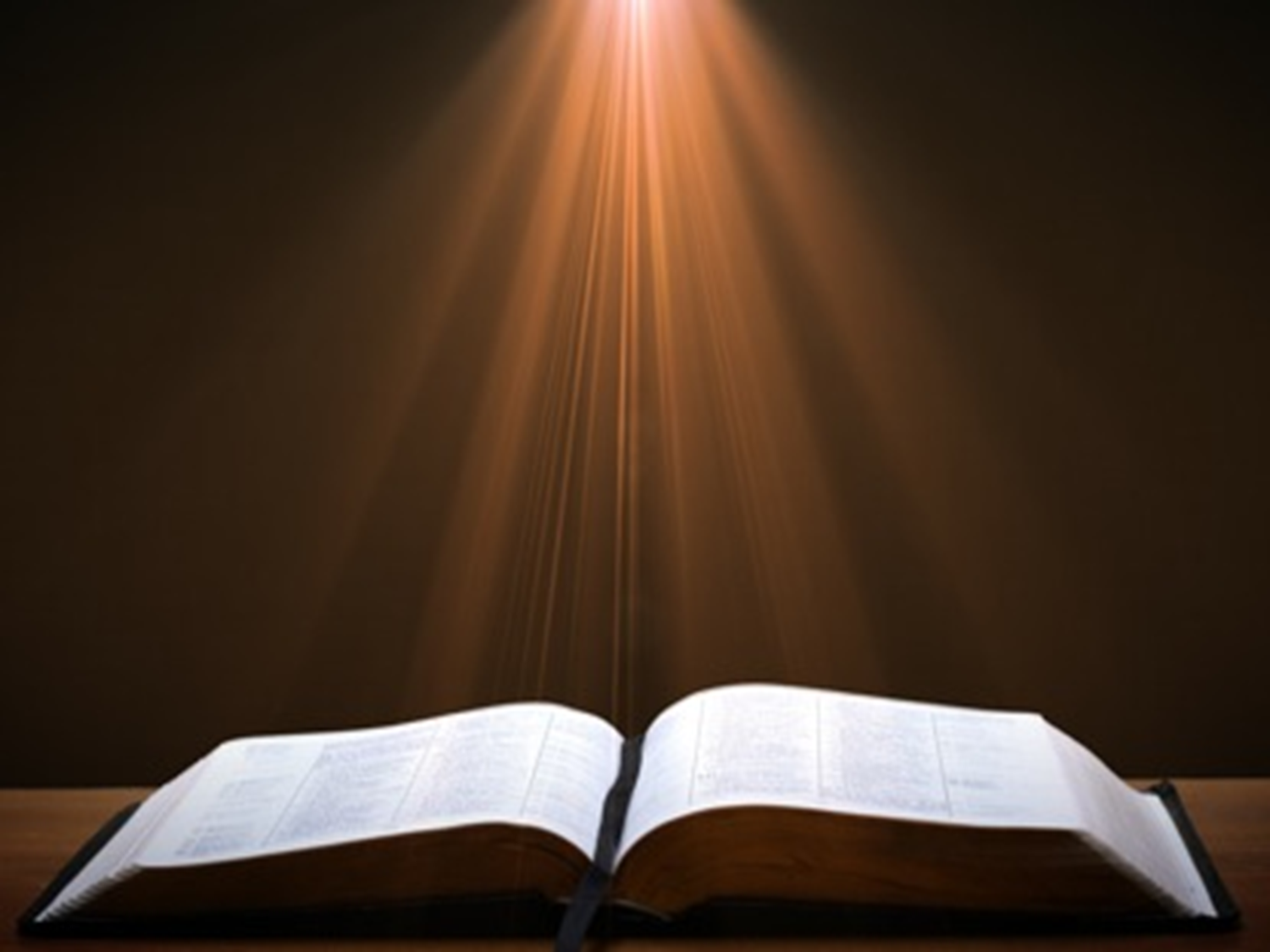 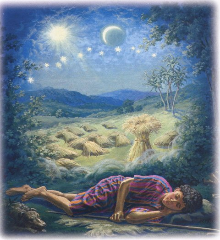 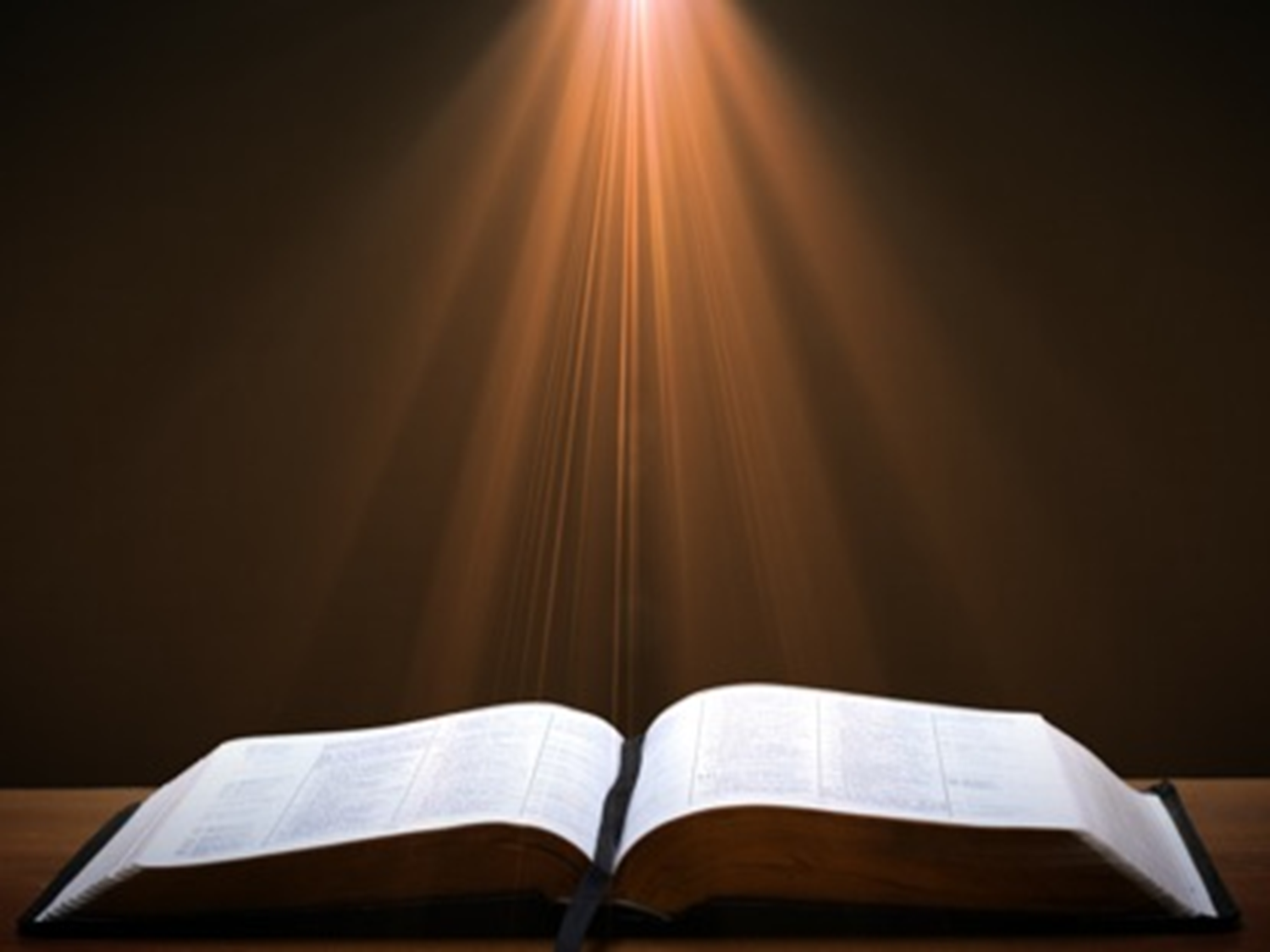 Genesis 37:10
He related it to his father and to his brothers; and his father rebuked him and said to him, “What is this dream that you have had? Shall I and your mother and your brothers actually come to bow ourselves down before you to the ground?”
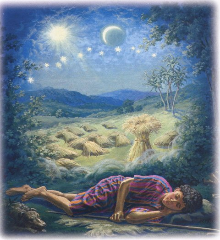 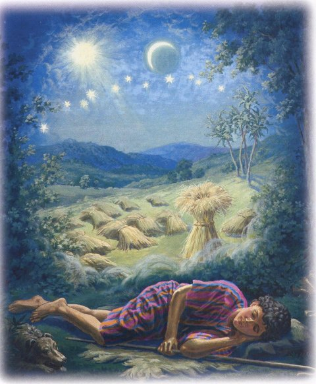 Sun = Jacob
Moon = Leah
11 Stars = Joseph’s brothers
12th Star = Joseph
12 Stars = Israel’s twelve tribes
Genesis 50:18Brothers’ Submission
Homage (18a)
Declaration (18b)
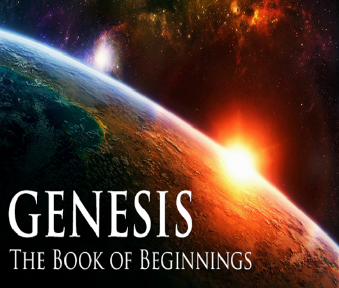 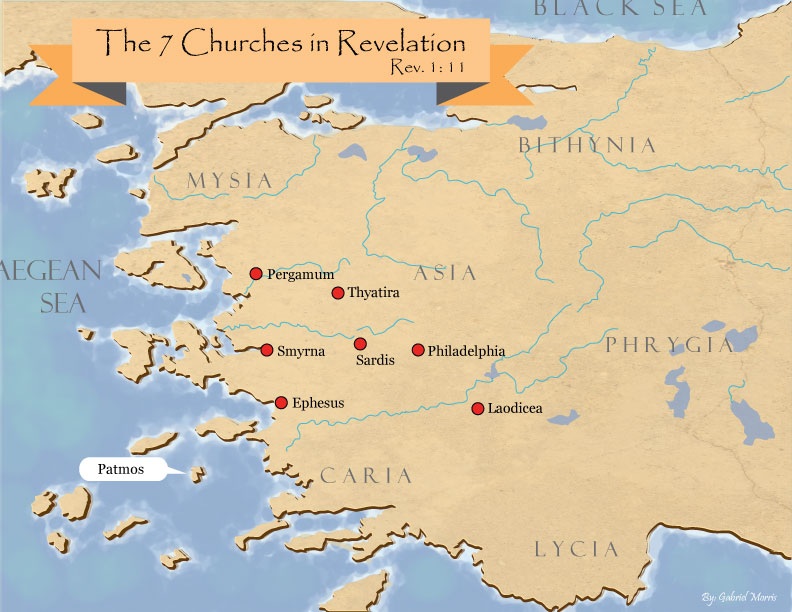 III. Genesis 50:15-21Brothers’ Fear & Joseph’s Reassurance
Brothers’ fear (15)
Brothers’ message to Joseph (16-17a)
Joseph’s response (17b)
Brothers’ submission (18)
Joseph’s comfort (19-21)
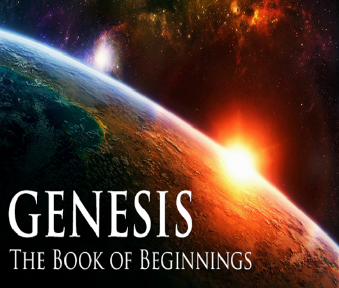 Genesis 50:19-21Joseph’s Comfort
Basis (19)
God’s providence (20)
Joseph’s further comfort (21)
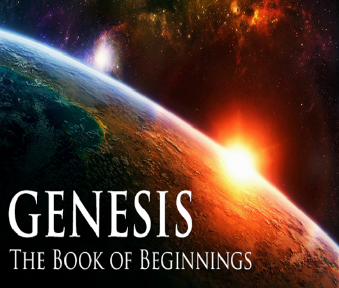 Genesis 50:19-21Joseph’s Comfort
Basis (19)
God’s providence (20)
Joseph’s further comfort (21)
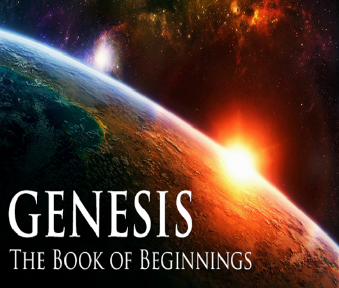 Genesis 50:19-21Joseph’s Comfort
Basis (19)
God’s providence (20)
Joseph’s further comfort (21)
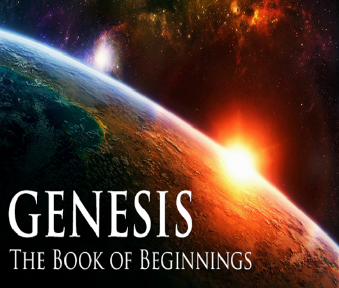 Genesis 50:20God’s Providence
Man’s plan (20a)
God’s plan (20b)
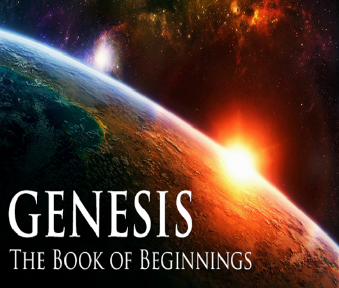 Genesis 50:20God’s Providence
Man’s plan (20a)
God’s plan (20b)
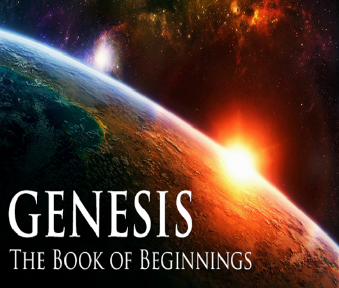 Mark 7:20–23
20 And He was saying, “That which proceeds out of the man, that is what defiles the man. 21 “For from within, out of the heart of men, proceed the evil thoughts, fornications, thefts, murders, adulteries, 22 deeds of coveting and wickedness, as well as deceit, sensuality, envy, slander, pride and foolishness. 23 “All these evil things proceed from within and defile the man.”
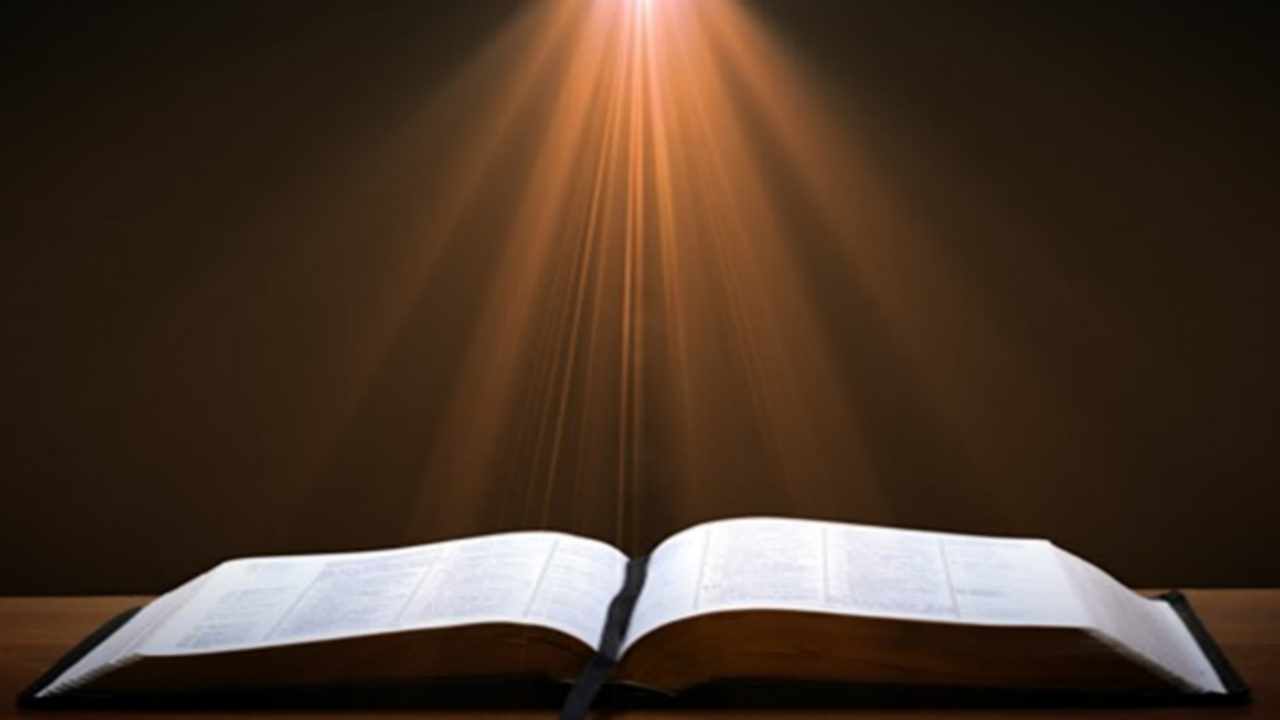 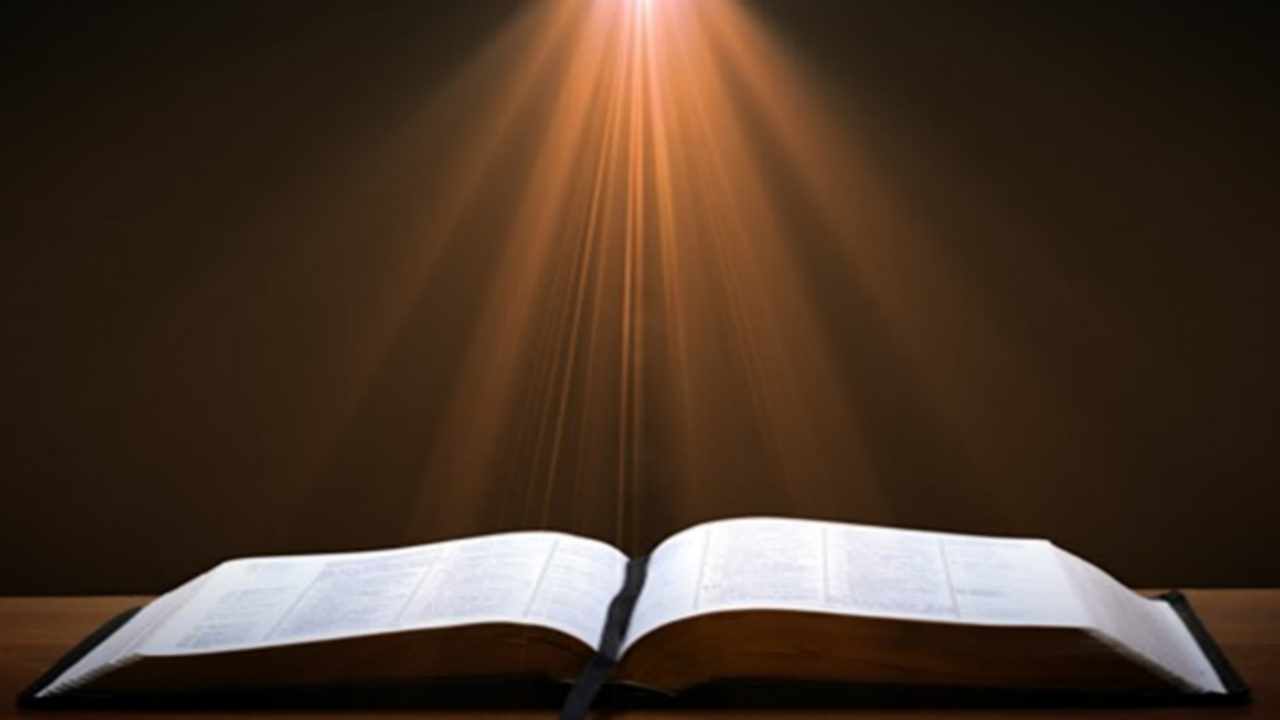 Romans 8:19-22
19 For the anxious longing of the creation waits eagerly for the revealing of the sons of God. 20 For the creation was subjected to futility, not willingly, but because of Him who subjected it, in hope 21 that the creation itself also will be set free from its slavery to corruption into the freedom of the glory of the children of God. 22 For we know that the whole creation groans and suffers the pains of childbirth together until now.
Genesis 50:20God’s Providence
Man’s plan (20a)
God’s plan (20b)
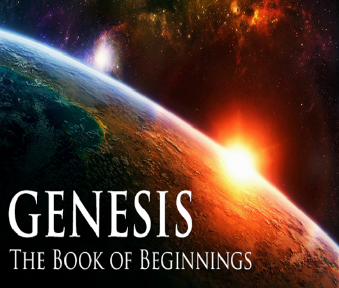 Genesis 50:19-21Joseph’s Comfort
Basis (19)
God’s providence (20)
Joseph’s further comfort (21)
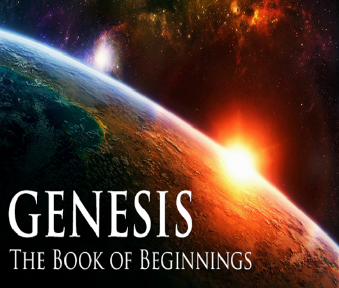 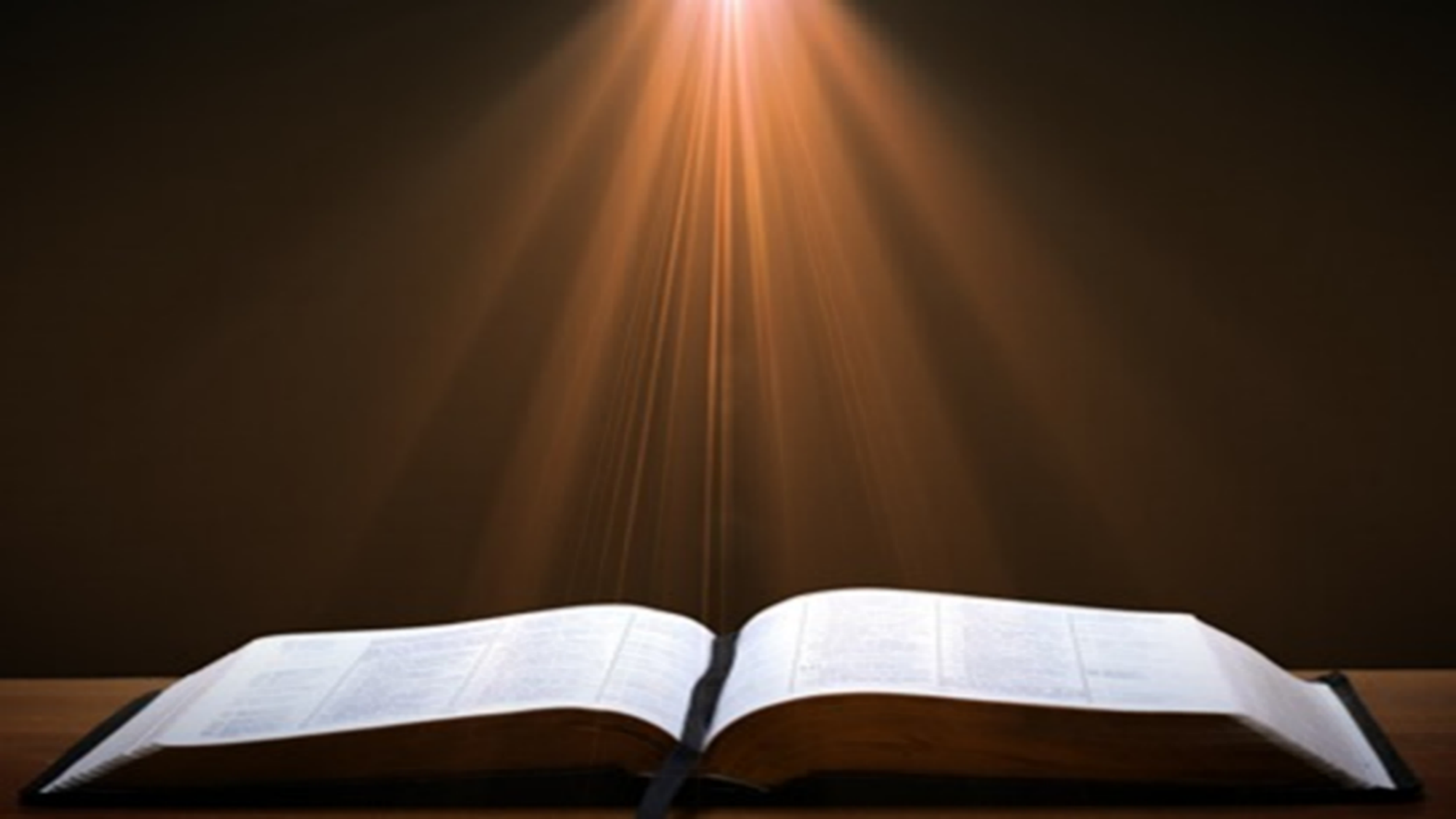 2 Peter 1:5-7
5 Now for this very reason also, applying all diligence, in your faith supply moral excellence, and in your moral excellence, knowledge, 6 and in your knowledge, self-control, and in your self-control, perseverance, and in your perseverance, godliness, 7 and in your godliness, brotherly kindness, and in your brotherly kindness, love.
PORTRAIT OF GROWTH1:5-7
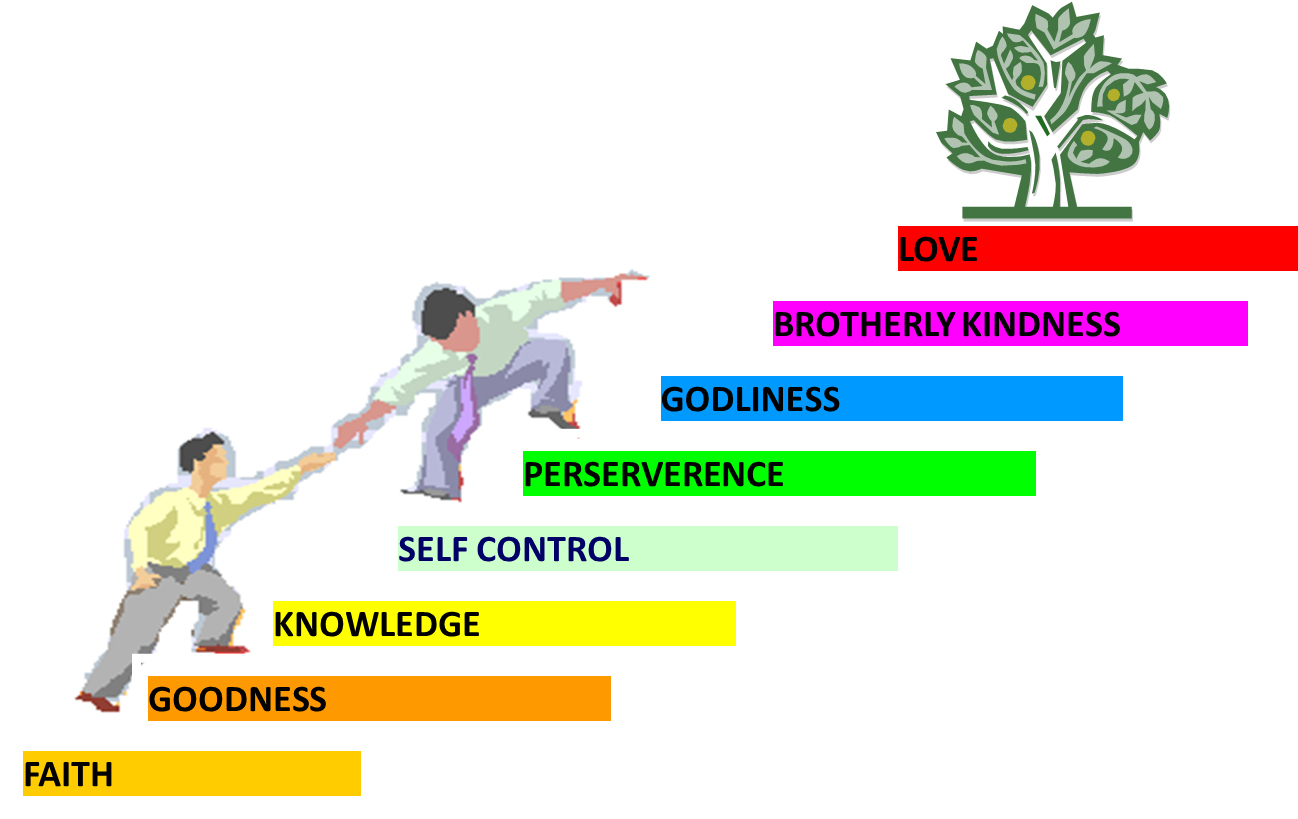 Genesis 50:1-26Death & Burial of Jacob & Joseph
Events following Jacob’s death (1-3)
Jacob’s burial (4-14)
Brothers’ fear & Joseph’s reassurance (15-21)
Joseph’s death (22-26)
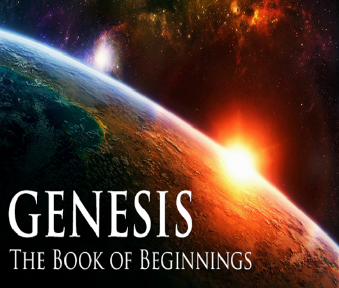 IV. Genesis 50:22-26Joseph’s Death
Joseph’s lifespan (22)
Joseph’s seed (23)
Joseph’s charge (24-25)
Joseph’s death (26)
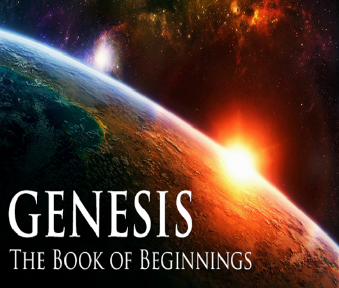 IV. Genesis 50:22-26Joseph’s Death
Joseph’s lifespan (22)
Joseph’s seed (23)
Joseph’s charge (24-25)
Joseph’s death (26)
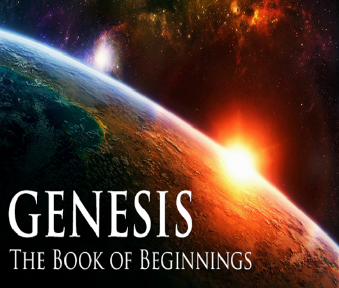 Genesis 50:22Joseph’s Lifespan
Place (22a)
Years (22b)
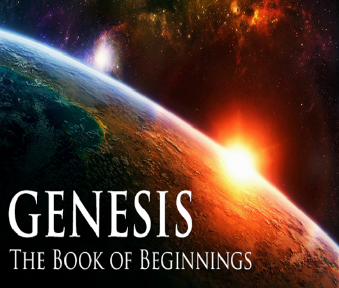 Genesis 50:22Joseph’s Lifespan
Place (22a)
Years (22b)
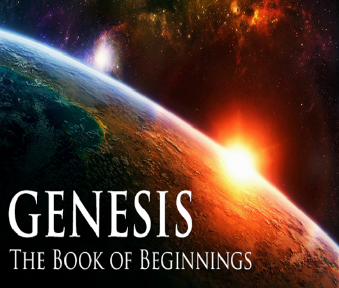 Genesis 50:22Joseph’s Lifespan
Place (22a)
Years (22b)
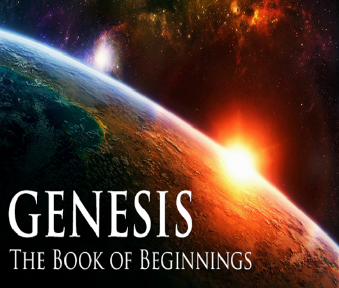 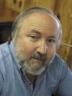 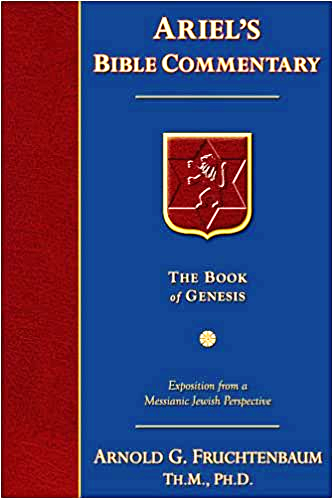 Dr. Arnold G. Fruchtenbaum
The Book of Genesis, 660-61
“Moreover, living up to 110 was considered a very ideal age for an Egyptian, in fact, so ideal that in Ancient Egyptian Texts there are twenty-seven references to this age. For example, in the Inscriptions of Vizier Ptah Hotep, who held the same position that Joseph did, states: ‘What I have done on earth is not inconsiderable. I attained 110 years of life which the king gave me, with favor foremost among the ancestors through doing right for the King up to the point of veneration.’”
IV. Genesis 50:22-26Joseph’s Death
Joseph’s lifespan (22)
Joseph’s seed (23)
Joseph’s charge (24-25)
Joseph’s death (26)
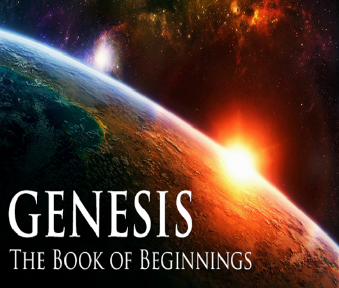 Genesis 50:23Joseph’s Seed
Ephraim (23a)
Manasseh (23b)
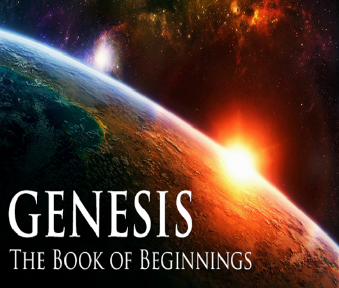 Genesis 50:23Joseph’s Seed
Ephraim (23a)
Manasseh (23b)
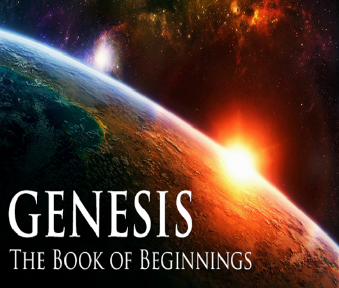 Genesis 50:23Joseph’s Seed
Ephraim (23a)
Manasseh (23b)
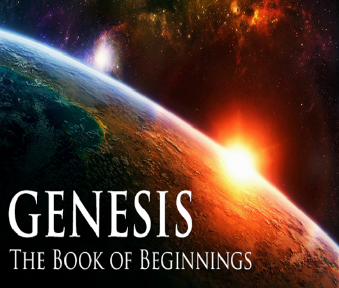 IV. Genesis 50:22-26Joseph’s Death
Joseph’s lifespan (22)
Joseph’s seed (23)
Joseph’s charge (24-25)
Joseph’s death (26)
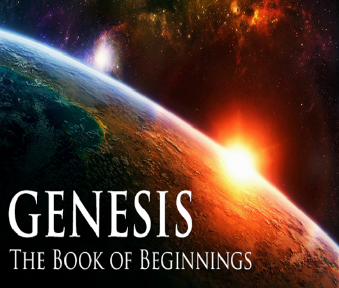 Genesis 50:24-25Joseph’s Charge
Prediction of his death (24a)
Prediction of return to Canaan (24b)
Oath (25)
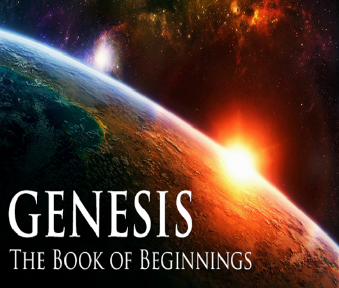 Genesis 50:24-25Joseph’s Charge
Prediction of his death (24a)
Prediction of return to Canaan (24b)
Oath (25)
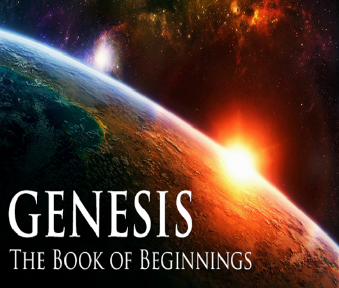 Genesis 50:24-25Joseph’s Charge
Prediction of his death (24a)
Prediction of return to Canaan (24b)
Oath (25)
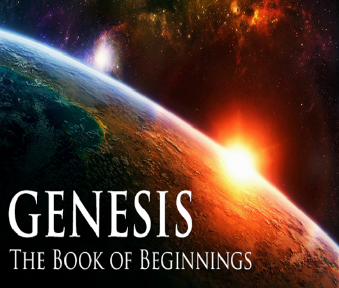 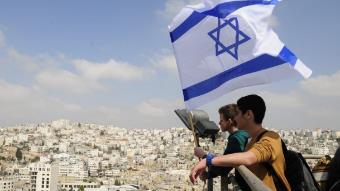 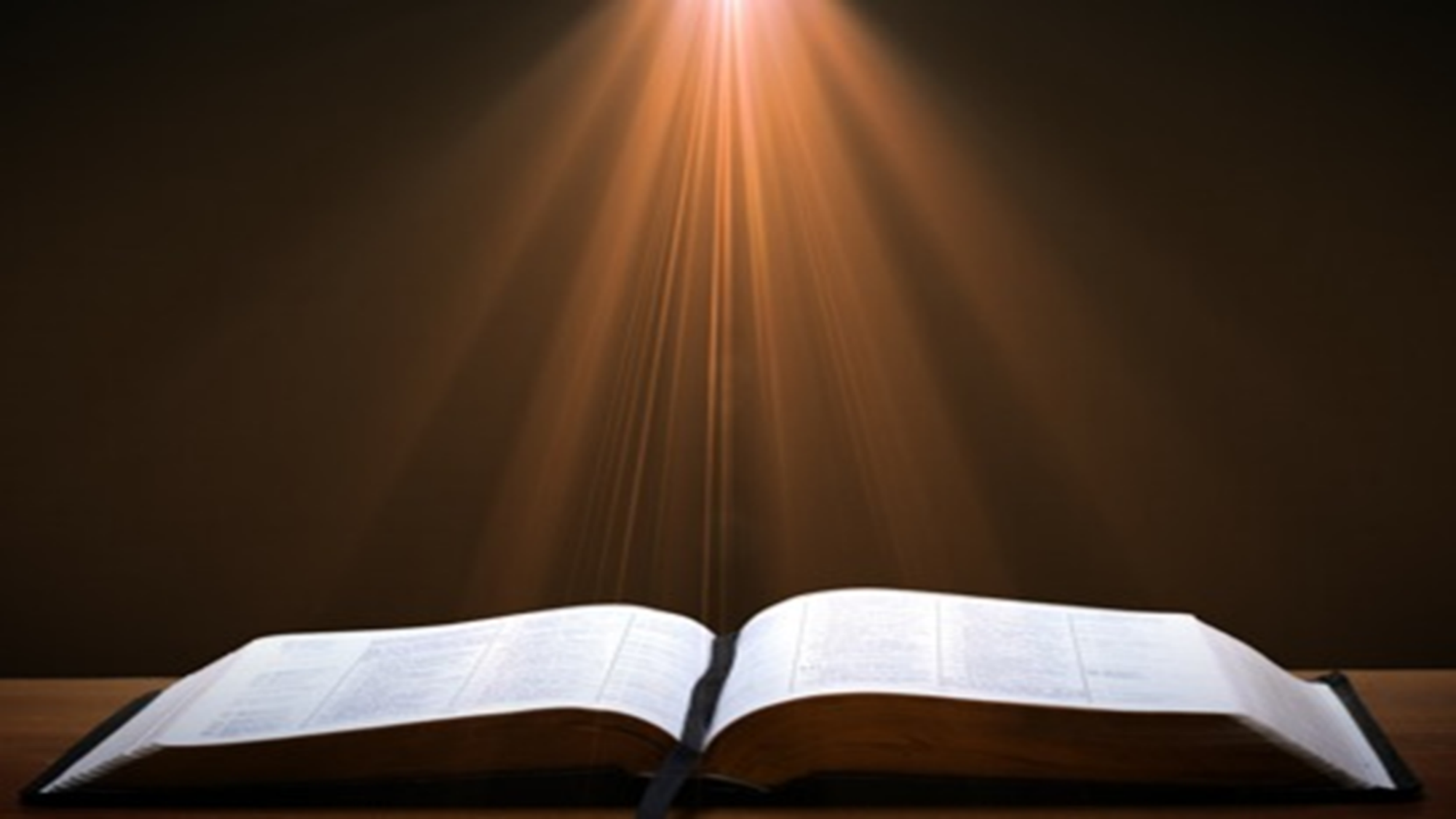 Genesis 15:18-21
18 On that day the Lord made a covenant with Abram, saying, “To your descendants I have given this land, From the river of Egypt as far as the great river, the river Euphrates: 19 the Kenite and the Kenizzite and the Kadmonite 20 and the Hittite and the Perizzite and the Rephaim 21 and the Amorite and the Canaanite and the Girgashite and the Jebusite.”
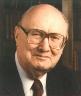 Evidence of Abrahamic Covenant’s Unconditional Nature
ANE covenant ratification ceremony (Gen 15)
Lack of stated conditions for Israel’s obedience (Gen 15)
Covenant's eternality (Gen 17:7, 13, 19; Ps. 90:2)
Covenant's immutability (Heb 6:13-18; Mal. 3:6)
Trans-generational reaffirmation despite perpetual national disobedience (Jer 31:35-37)
Walvoord, The Millennial Kingdom, 149-52
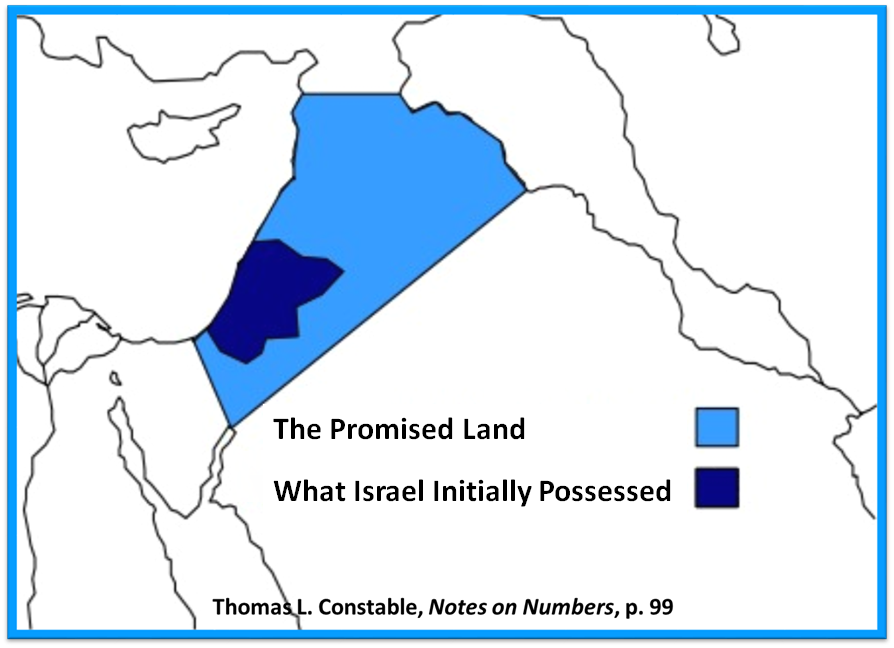 Genesis 50:24-25Joseph’s Charge
Prediction of his death (24a)
Prediction of return to Canaan (24b)
Oath (25)
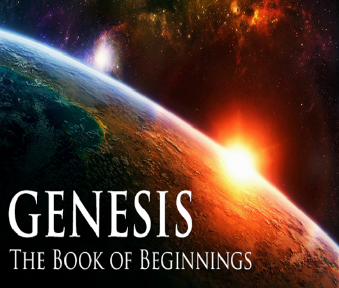 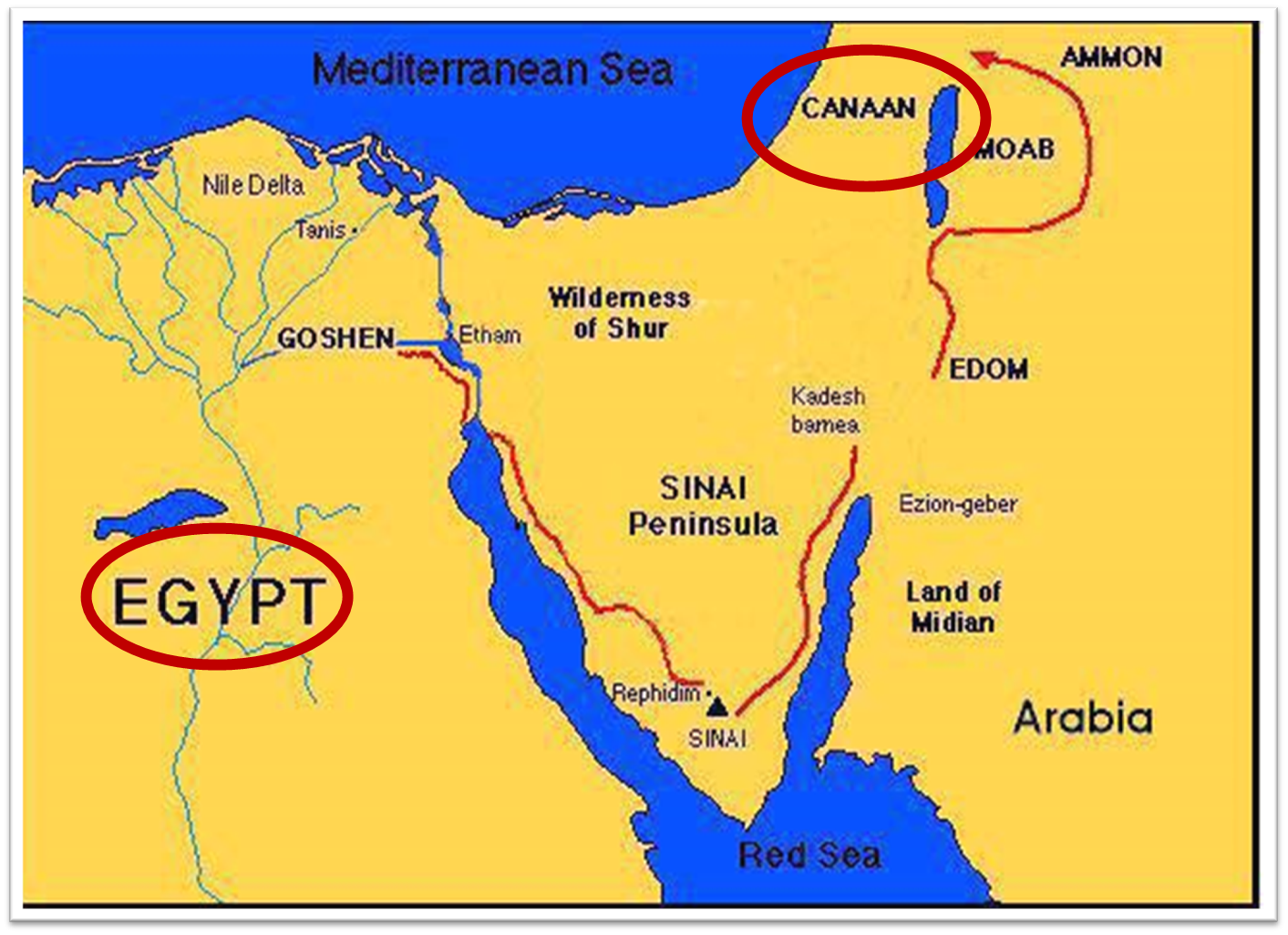 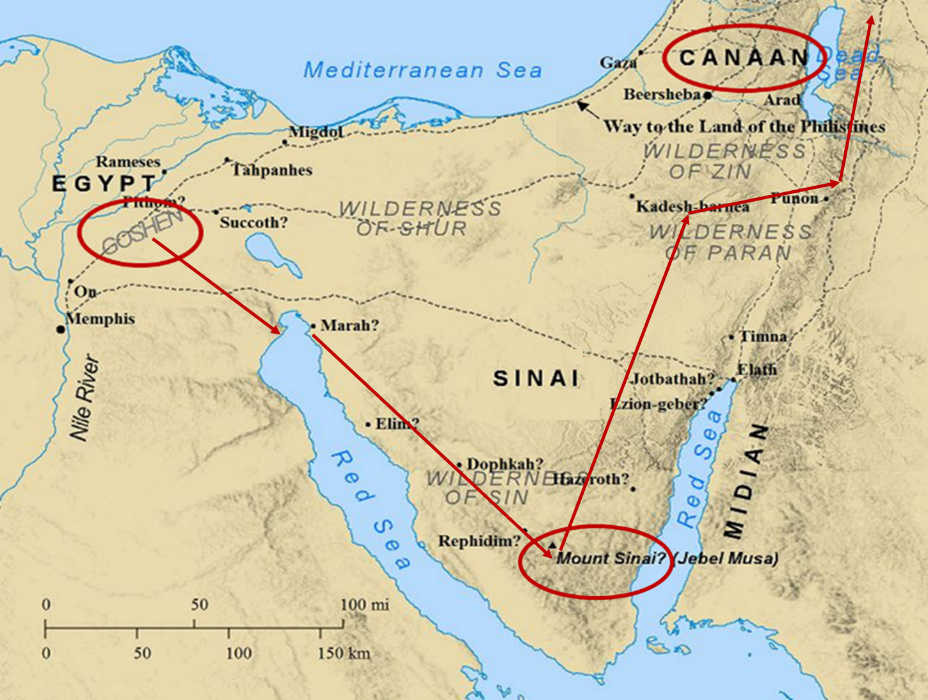 IV. Genesis 50:22-26Joseph’s Death
Joseph’s lifespan (22)
Joseph’s seed (23)
Joseph’s charge (24-25)
Joseph’s death (26)
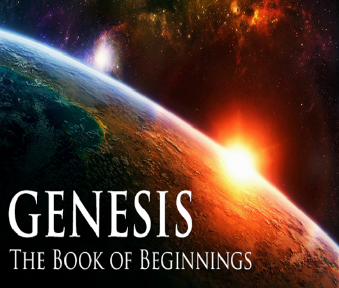 Genesis 50:26Joseph’s Death
Age (26a)
Burial (26b)
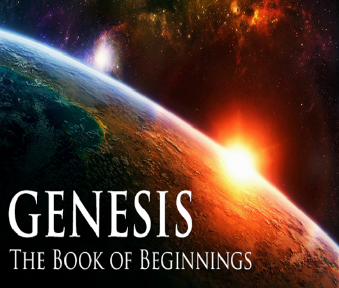 Genesis 50:26Joseph’s Death
Age (26a)
Burial (26b)
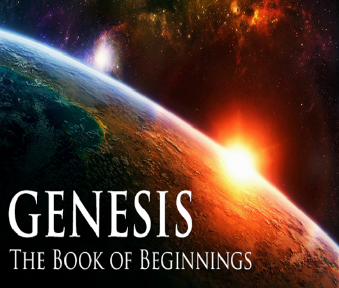 Genesis 50:26Joseph’s Death
Age (26a)
Burial (26b)
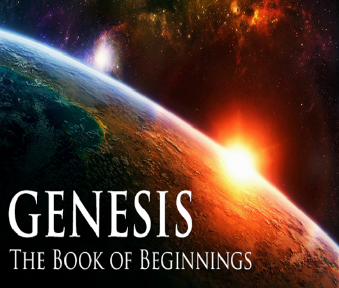 Conclusion
Genesis 50:1-26Death & Burial of Jacob & Joseph
Events following Jacob’s death (1-3)
Jacob’s burial (4-14)
Brothers’ fear & Joseph’s reassurance (15-21)
Joseph’s death (22-26)
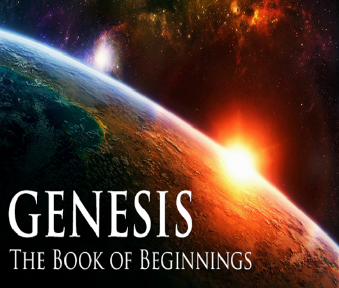 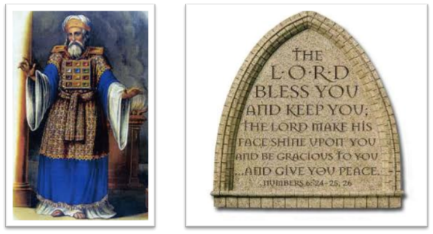 24 The Lord bless you, and keep you; 25 The Lord make His face shine on you, And be gracious to you; 26 The Lord lift up His countenance on you, And give you peace.
Numbers 6:24–26 (NASB95)